Grammatik
Es gibt |es/da ist, es/da sind
As you know es gibt means ‘there is’ and ‘there are’.  It is a general statement that something exists:
Es gibt viele schöne Städte in Deutschland.
Remember! Es gibt is followed by Row 2 (accusative) as are most verbs.
Es gibt auch einen bekannten Fluss, den Rhein.
Was gibt’s?
Es gibt ein Problem!
Gibt es Fragen?
Also use es gibt for some frequent expressions:
Use es ist, da ist (singular) or es sind, da sind (plural) to point out what there is in a specific place at a specific moment in time:
Es sind viele Leute auf dem Foto!
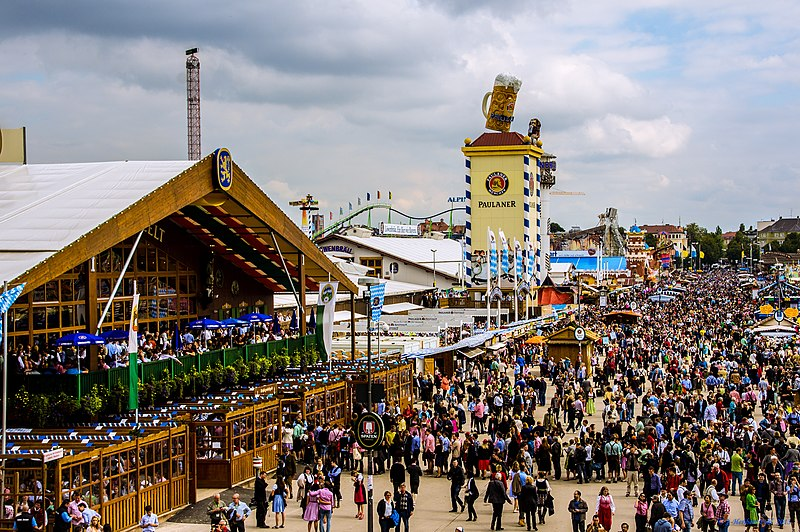 Da ist ein Baum rechts und da sind Fahrräder links!
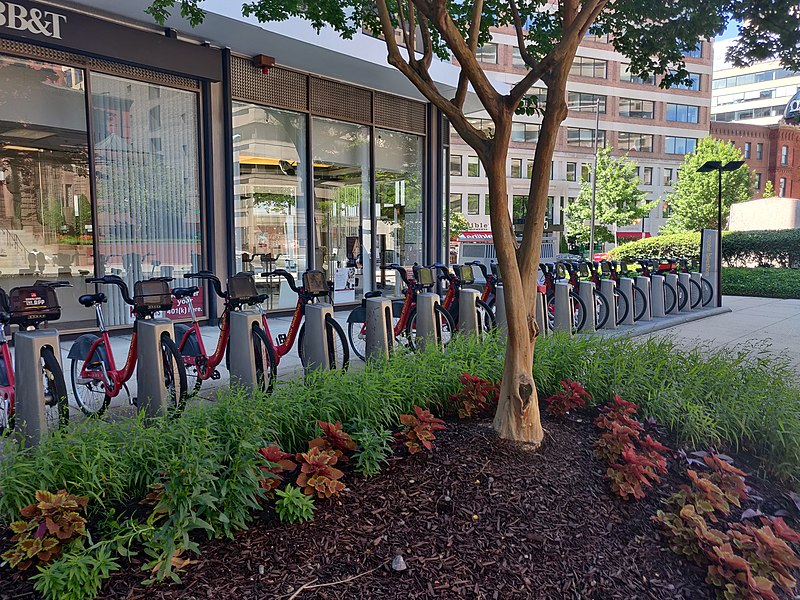 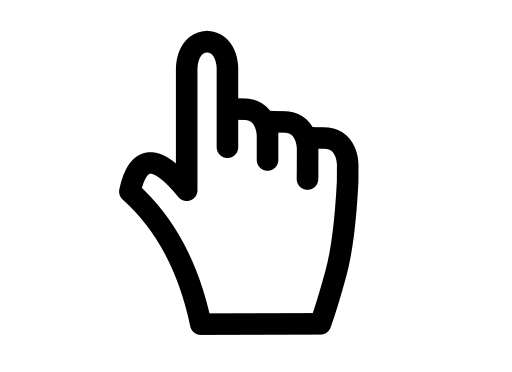 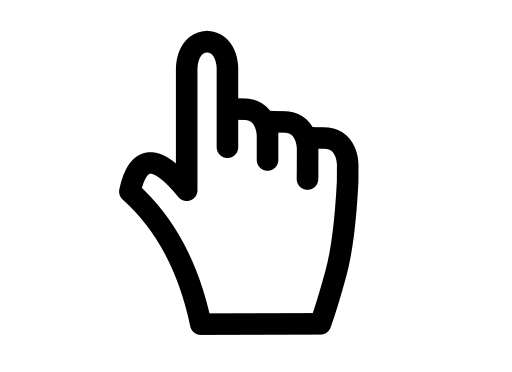 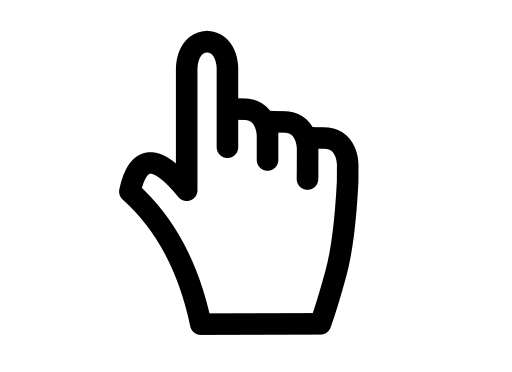 Sein is always followed by Row 1 (nominative).
[Speaker Notes: Timing: 3 minutesAim: To explain when to use about es gibt, es ist/da ist, es sind/da sindProcedure:   
1. Click through to present the information.
2. Elicit English and/or German meanings as appropriate.

Image Sources: 
https://commons.wikimedia.org/wiki/File:Bike_share_with_tree_.jpg
https://commons.wikimedia.org/wiki/File:O%27zapft_is!_M%C3%BCnchens_5_Jahreszeit_hat_begonnen_-_O%27zapft_is!_Munich_5_season,_the_Oktoberfest_has_begun_(9855483374).jpg
https://commons.wikimedia.org/wiki/File:Pointing_hand_cursor_vector.svg]
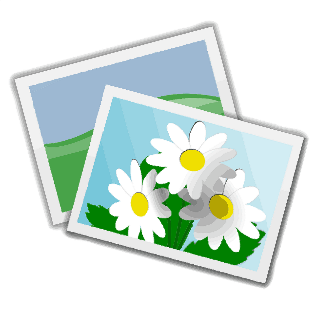 Mia und Alastair tauschen Fotos über WhatsApp.
lesen
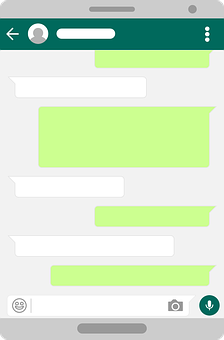 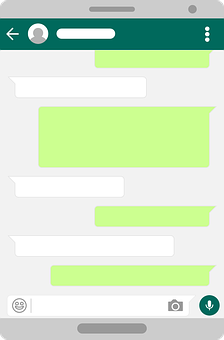 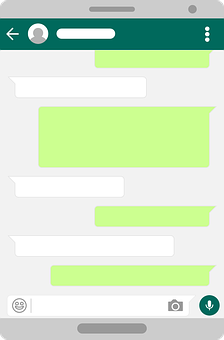 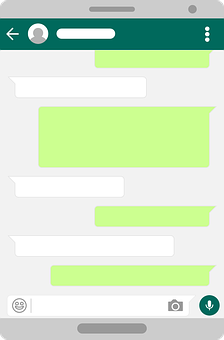 Es gibt (existence) |da ist (location)
Lies und unterscheide zwischen es gibt, oder da ist.
die Eiche - oak
Schnitzel, aber ich esse kein Fleisch! ☺
Ja, sicher kennst du den Bodensee? 
Da sind viele schöne Orte.
Ja, sicher kennst du den Bodensee? 
_______viele schöne Orte.
Hi Alastair! ______ein schöner Baum auf dem Foto!
Hi Alastair! Da ist ein schöner Baum auf dem Foto!
Du machst Fotos immer auf deiner Weise. ☺
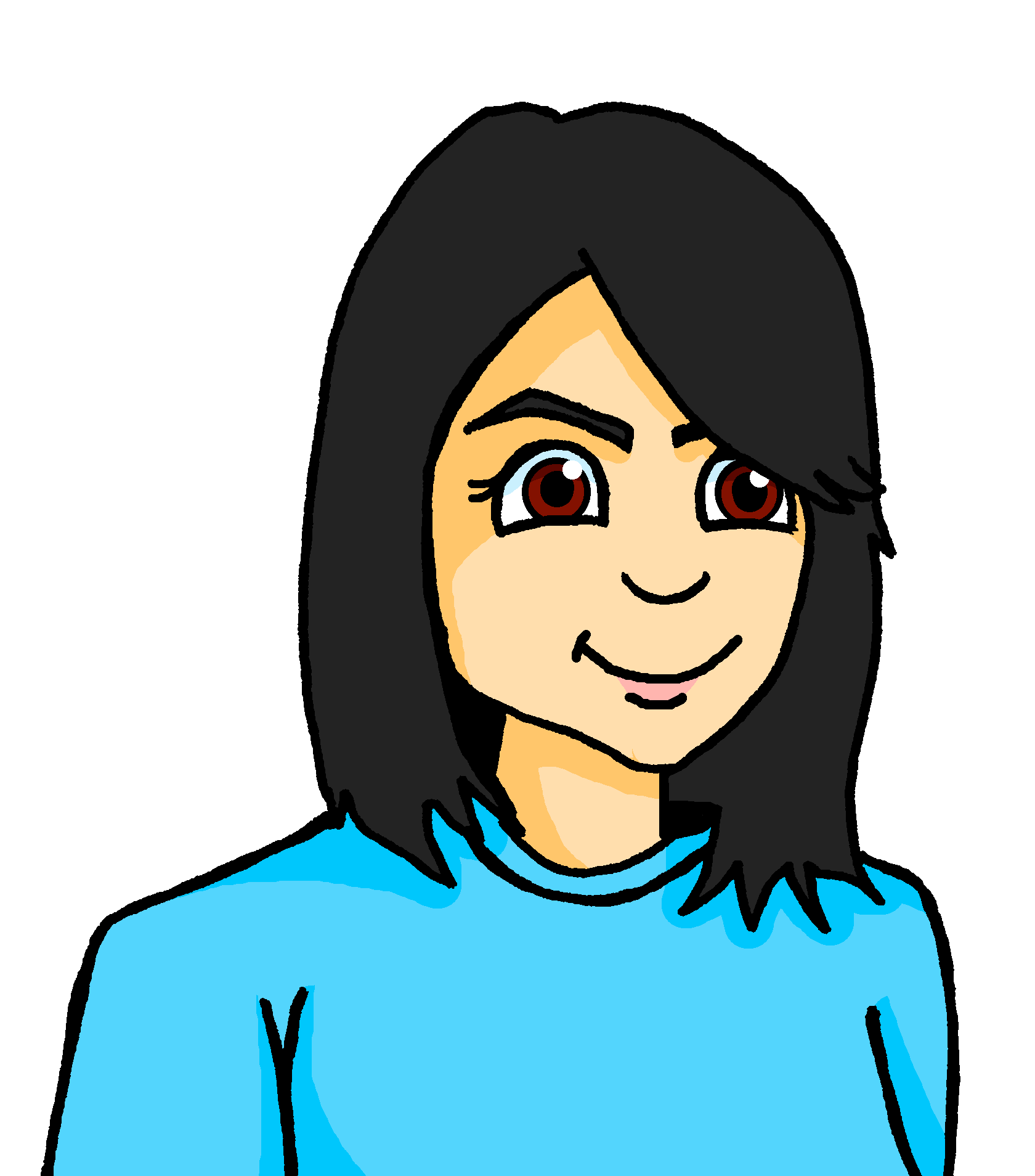 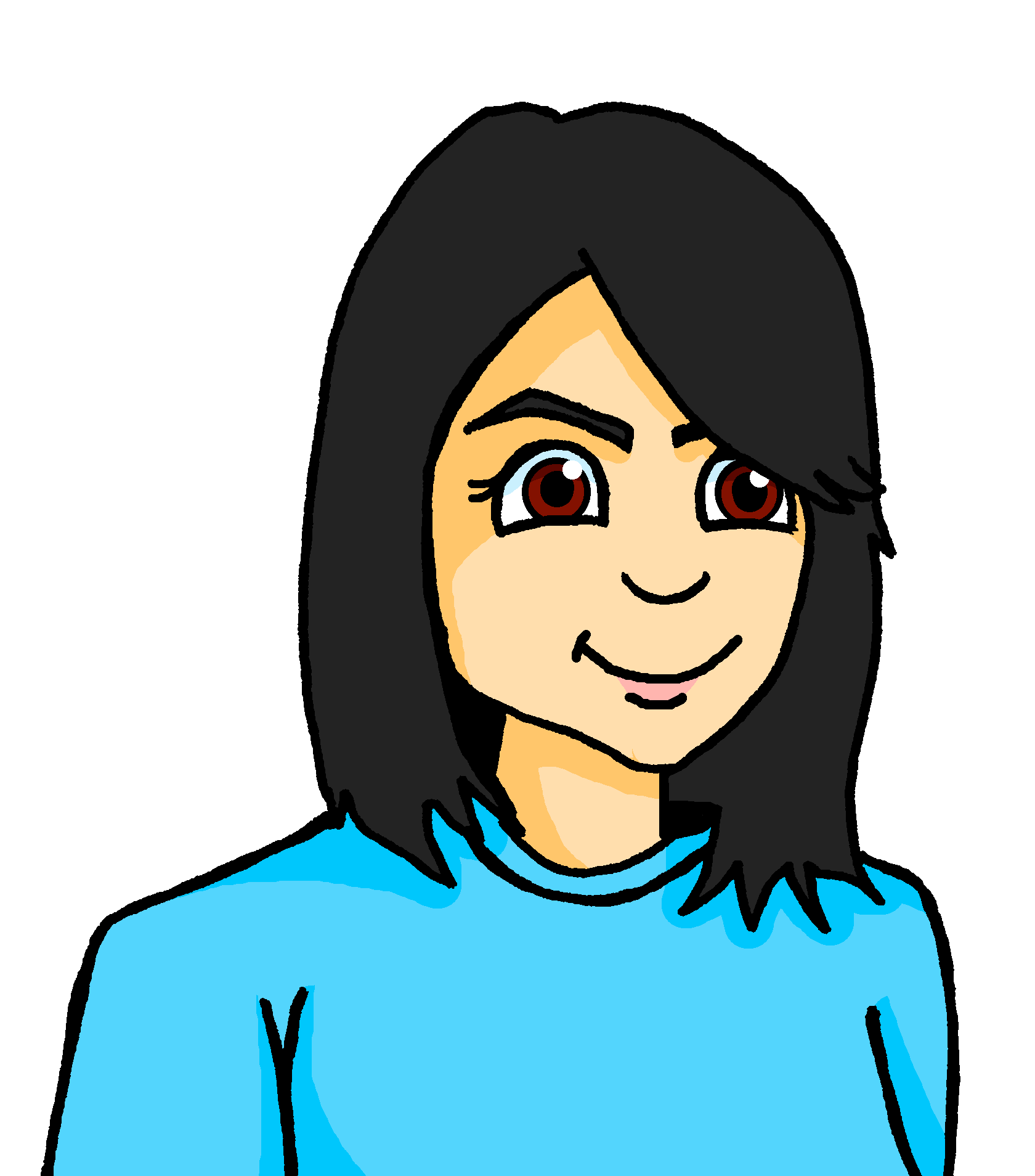 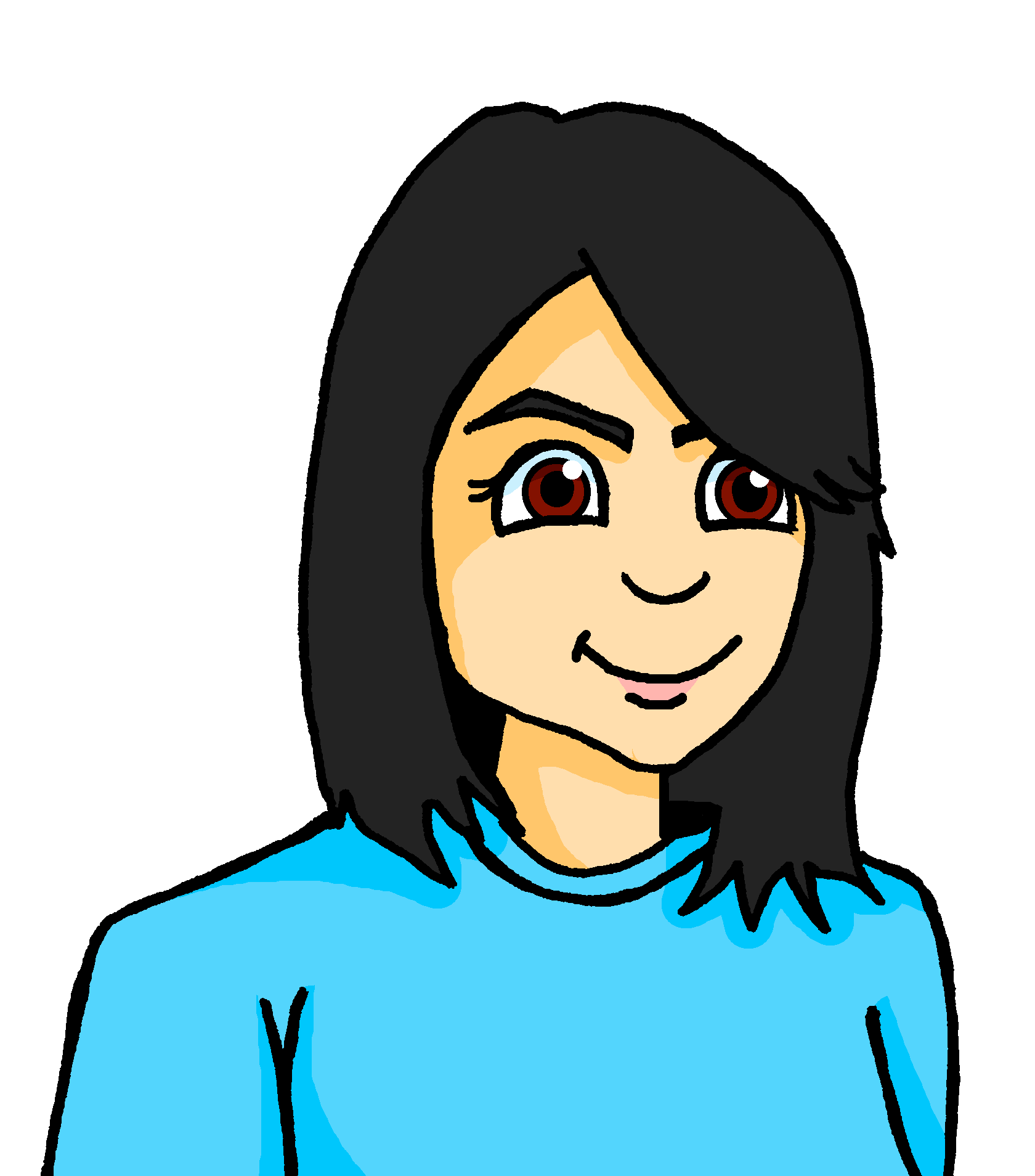 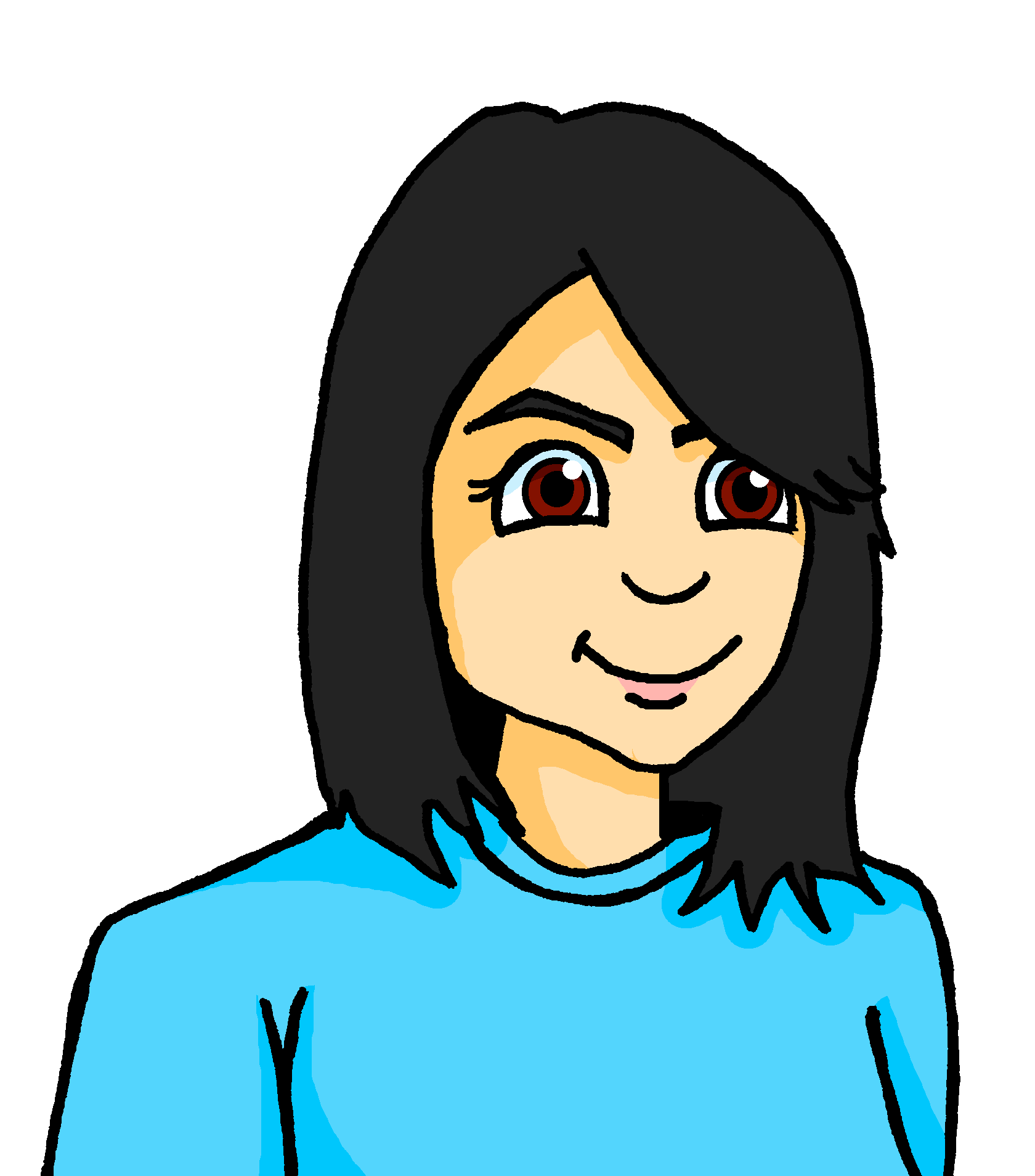 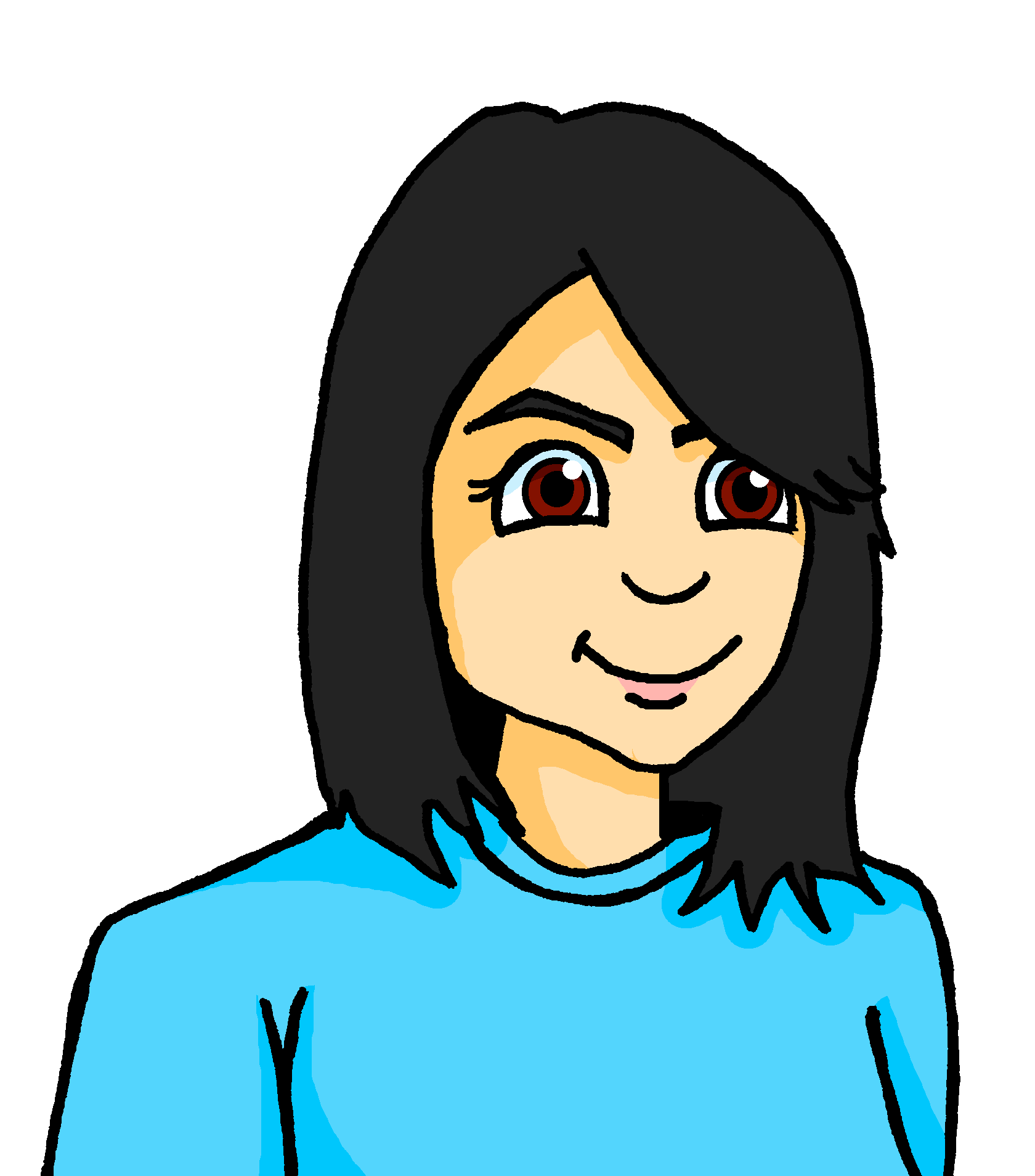 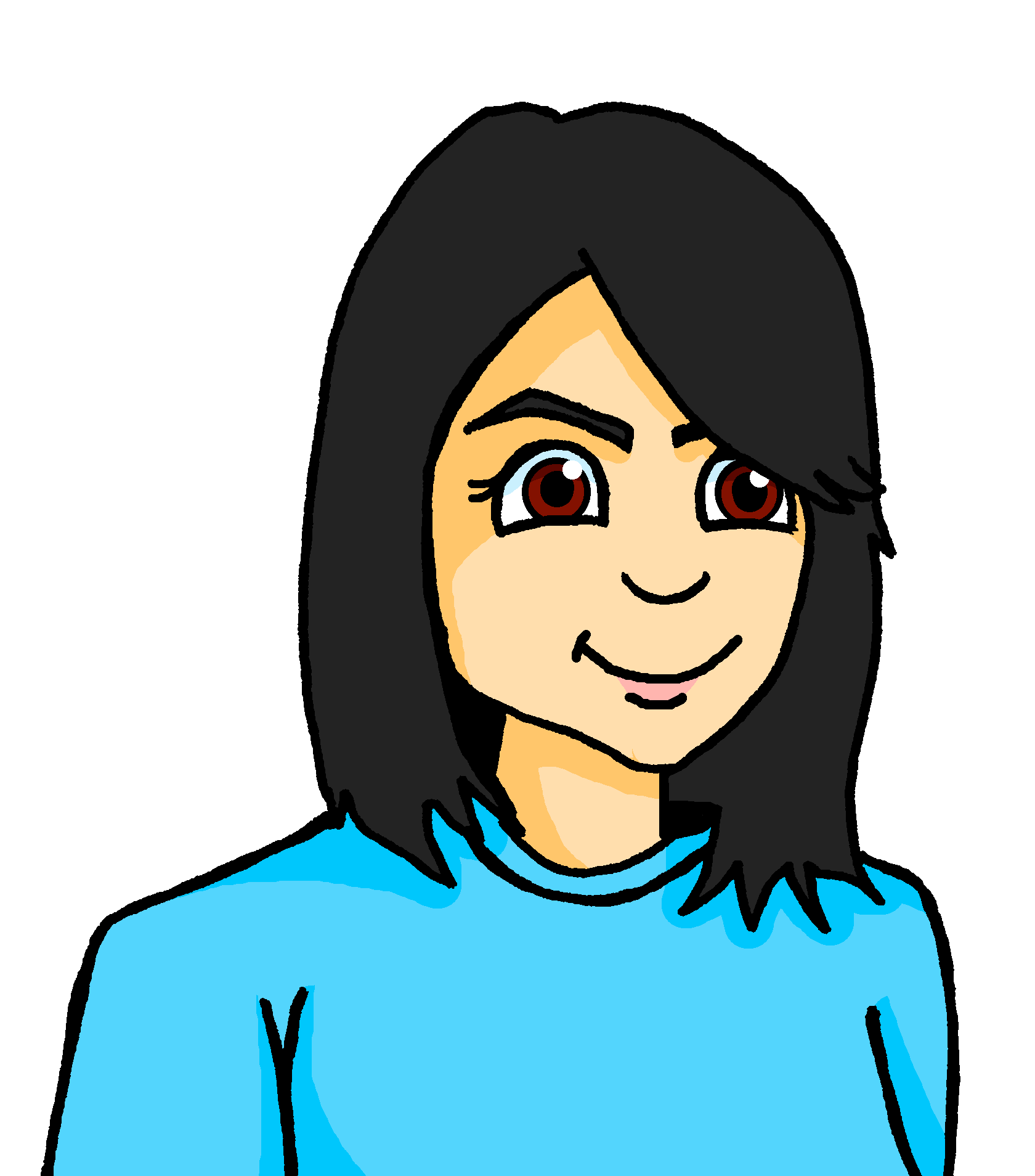 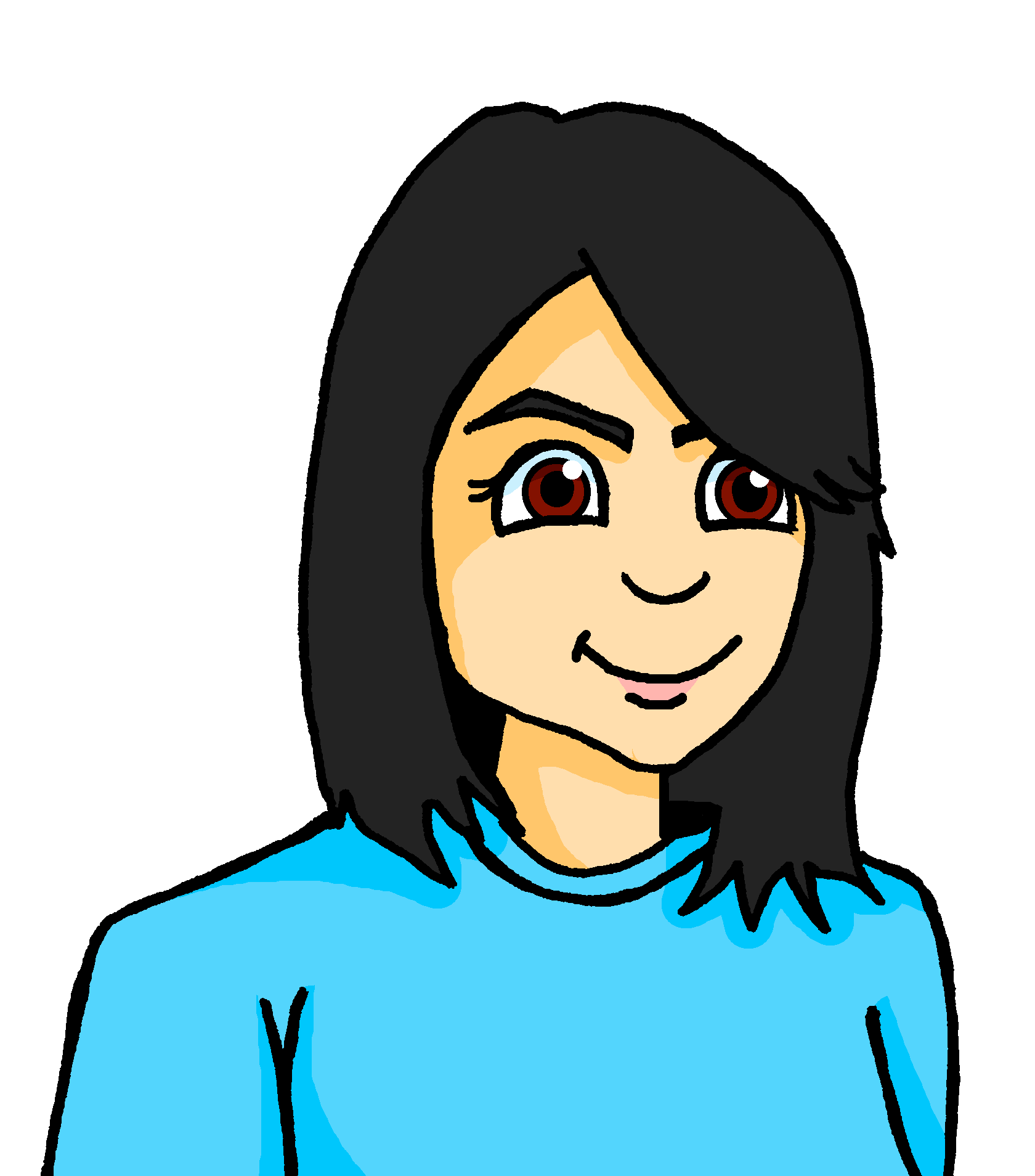 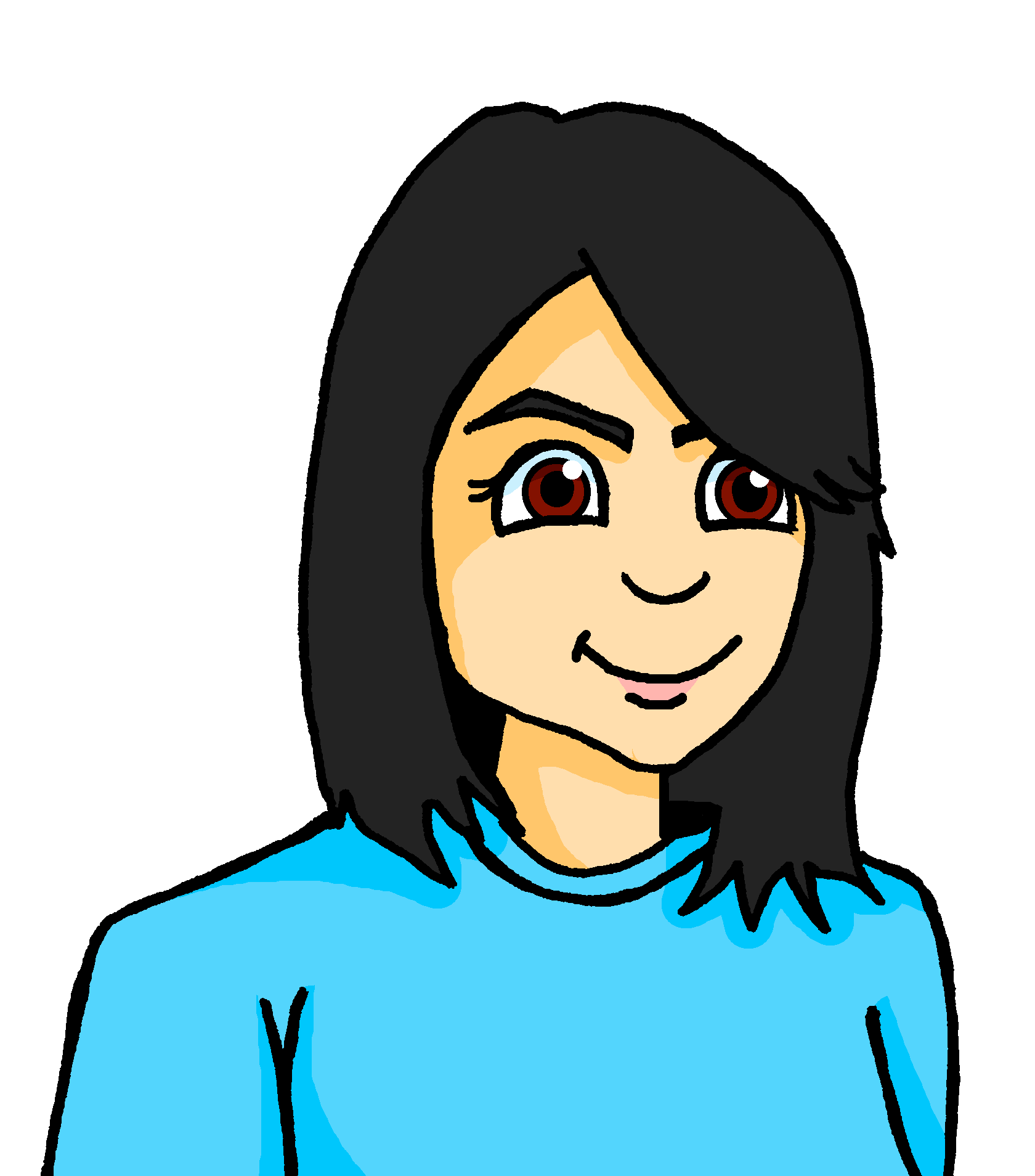 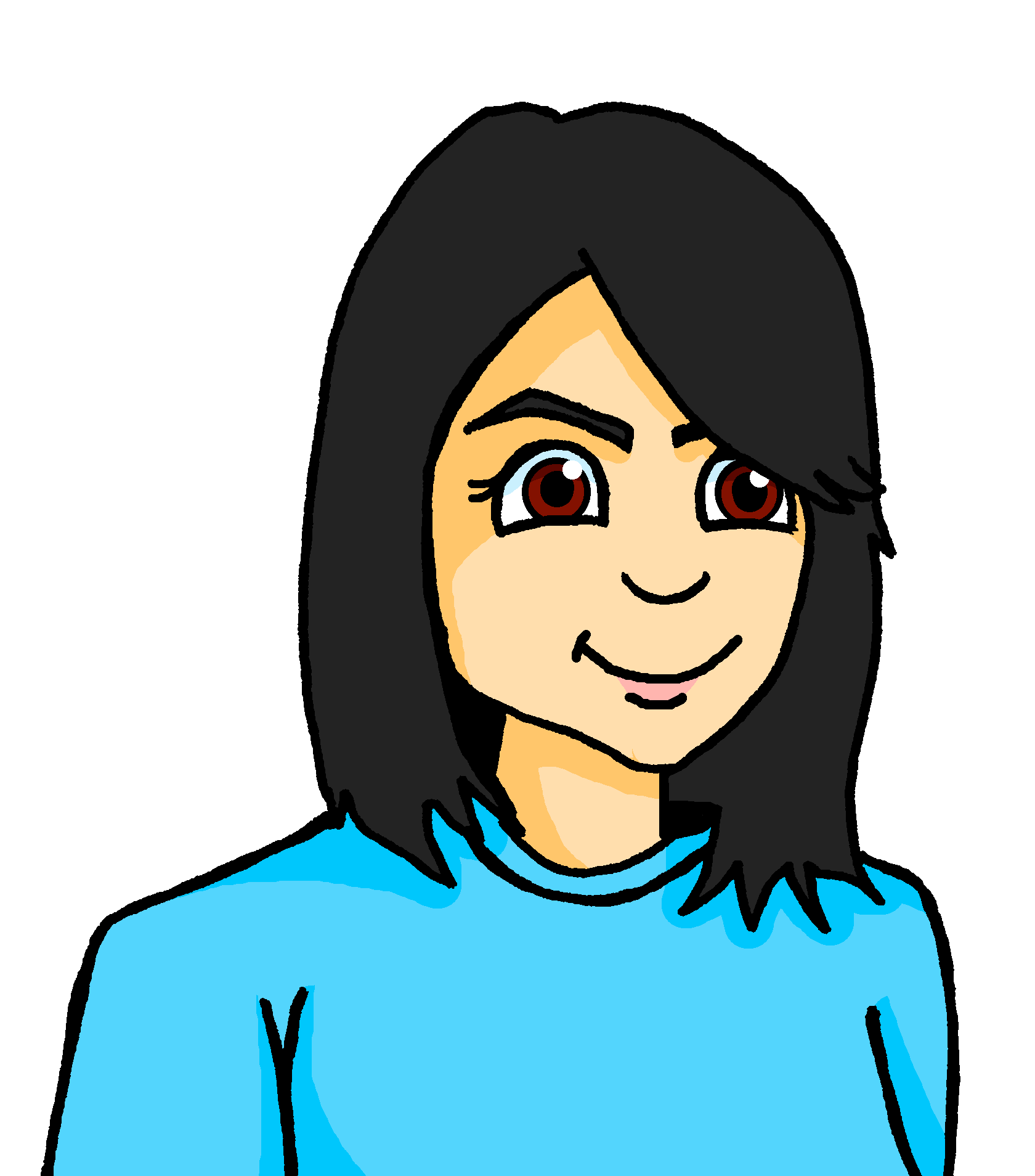 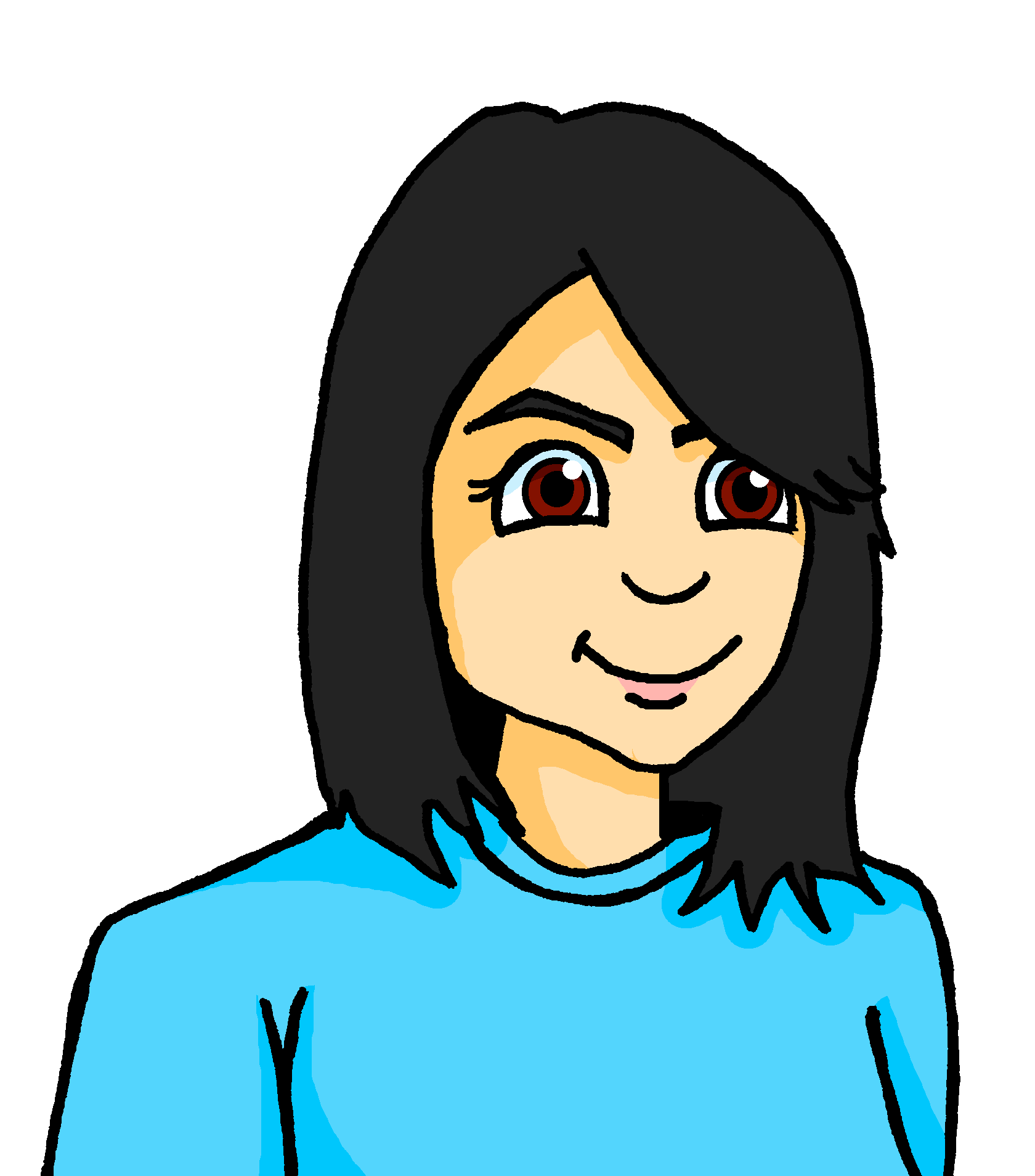 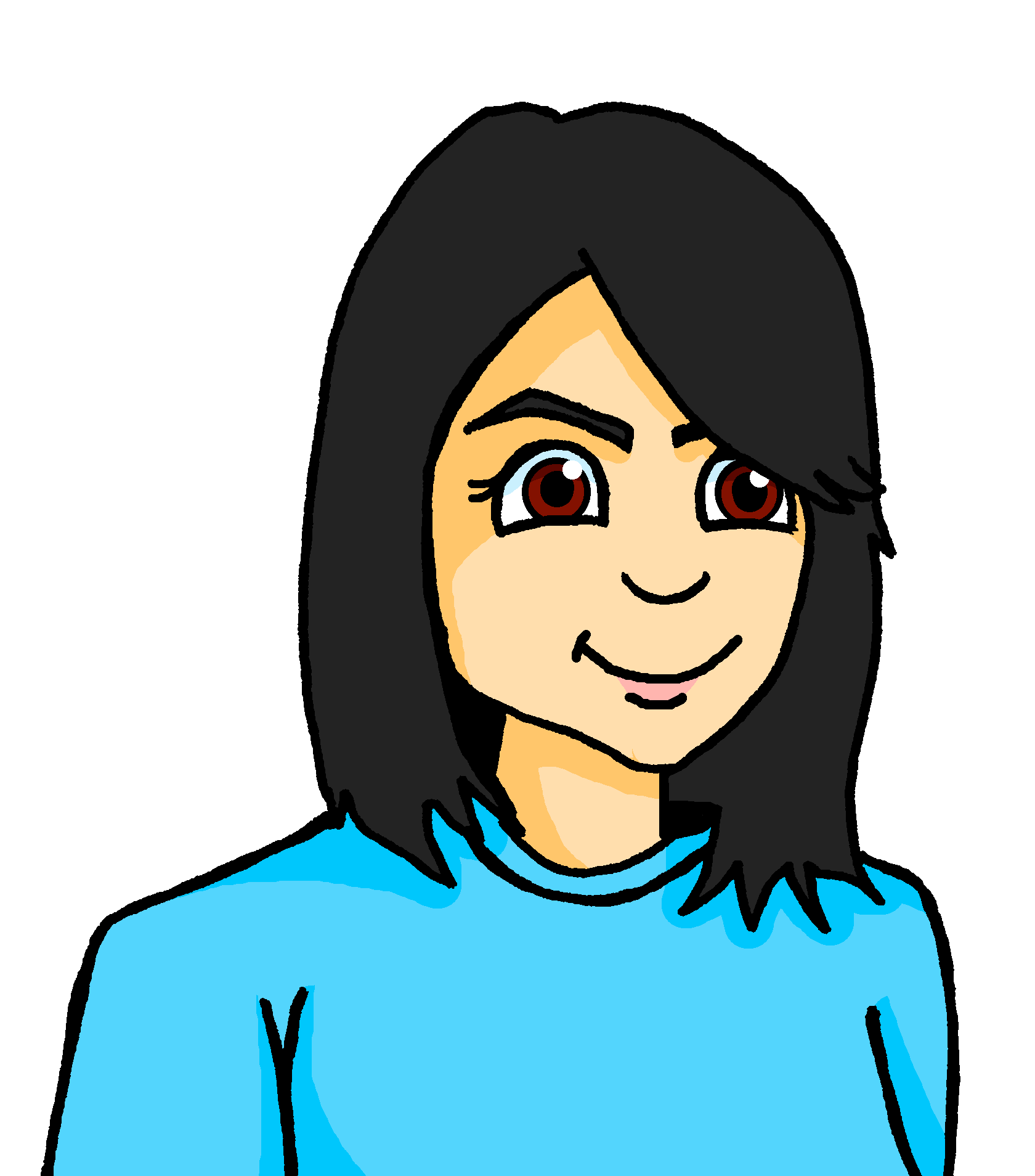 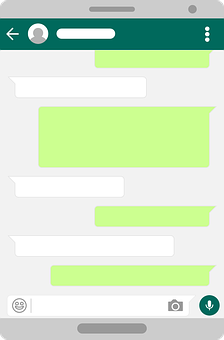 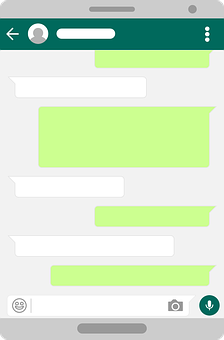 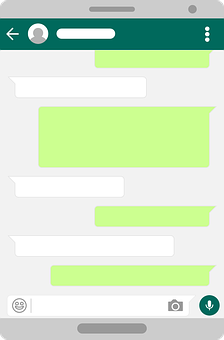 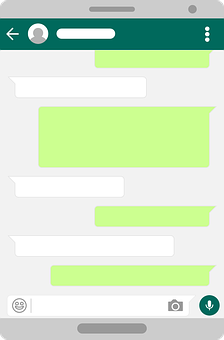 Du bist in der Minderheit! Fleisch-essen ist nur menschlich, Mia!
Danke.  Deine Fotos wirken auch speziell.Ich spüre, es geht dir nicht so gut…
Stimmt. ______ auch einen Nationalbaum in Deutschland?
Stimmt. Gibt es auch einen Nationalbaum in Deutschland?
Ich mag lieber 
deine Berliner Gebäudefotos. Und das Foto von 
Mieze – hast du 
sie auf diesen 
Tisch gesetzt?
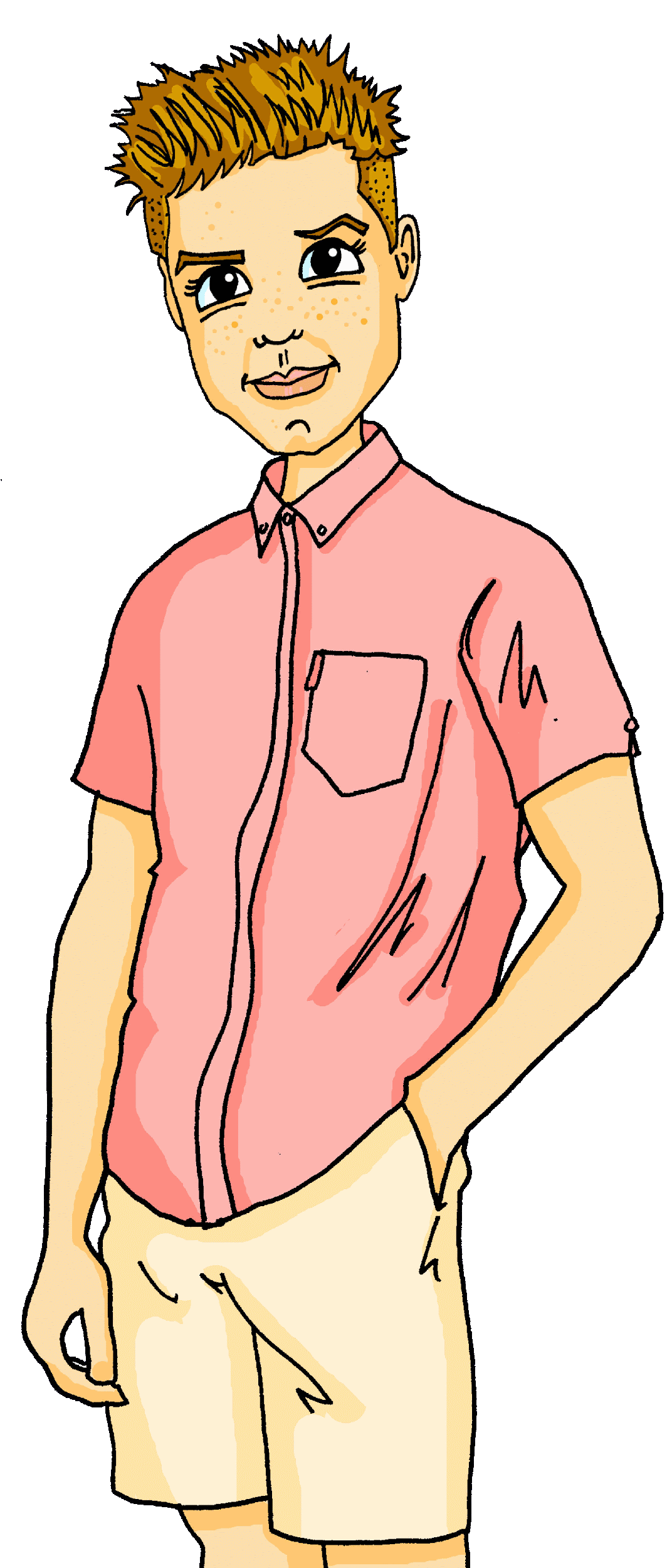 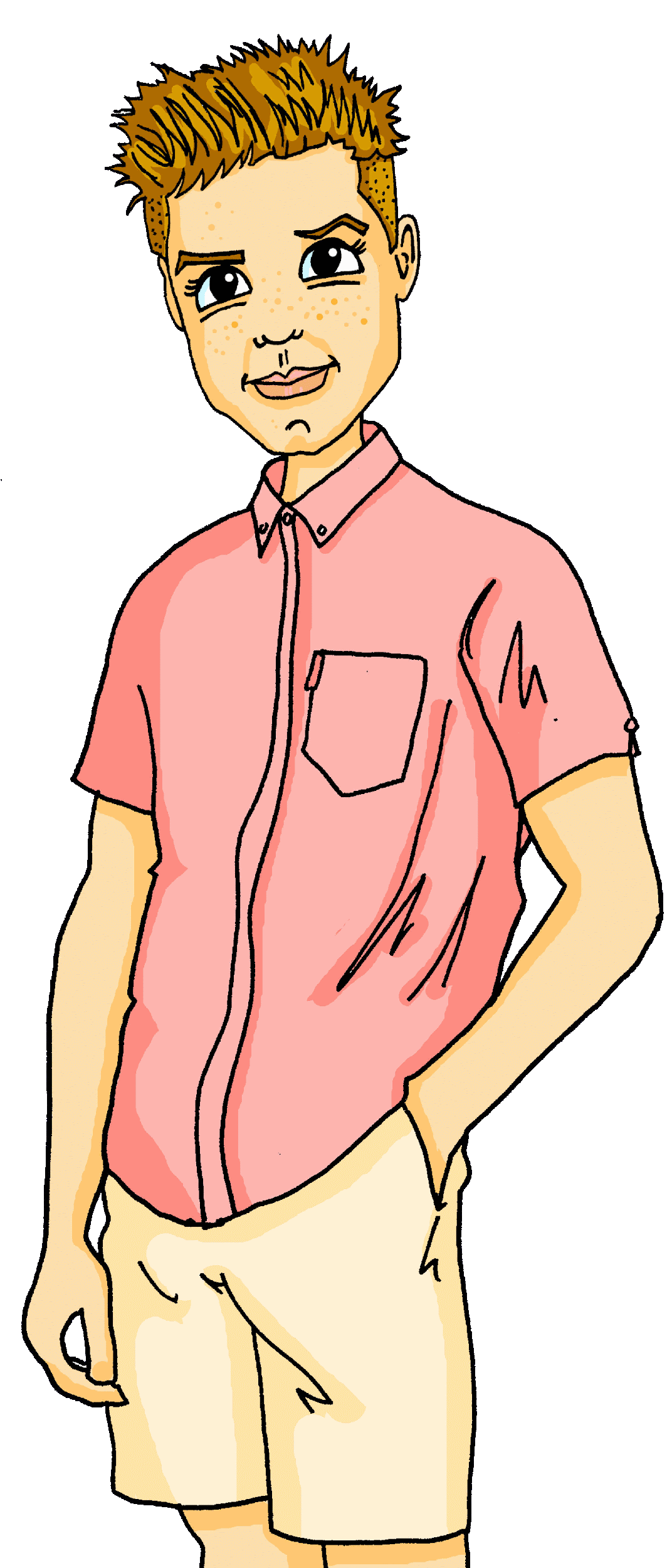 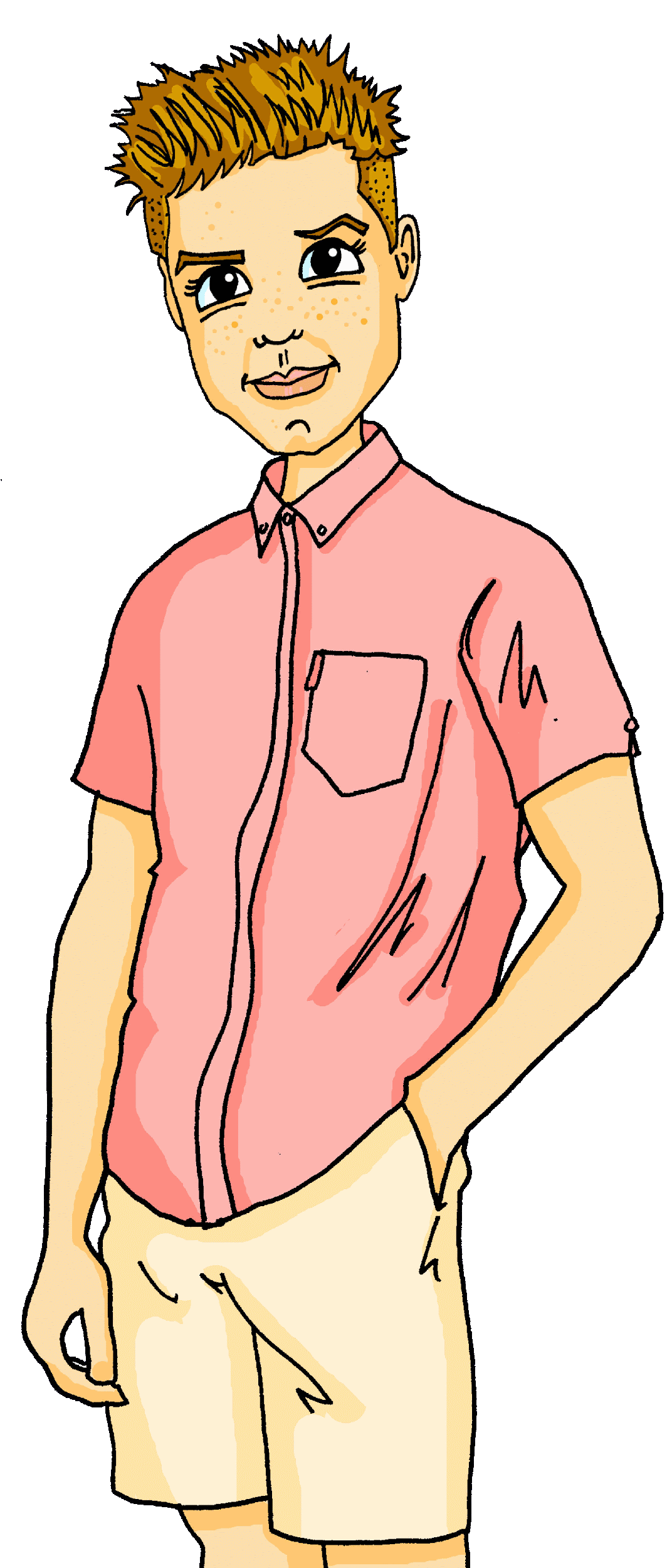 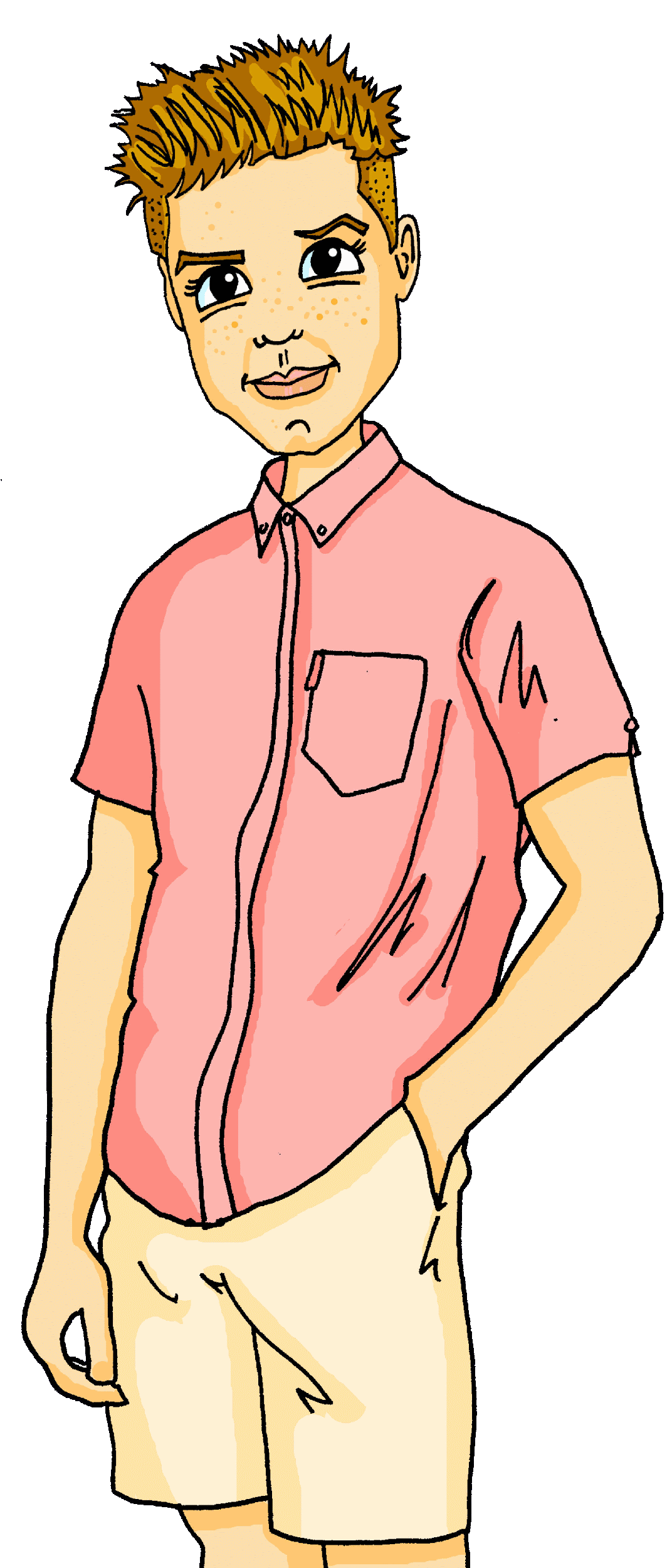 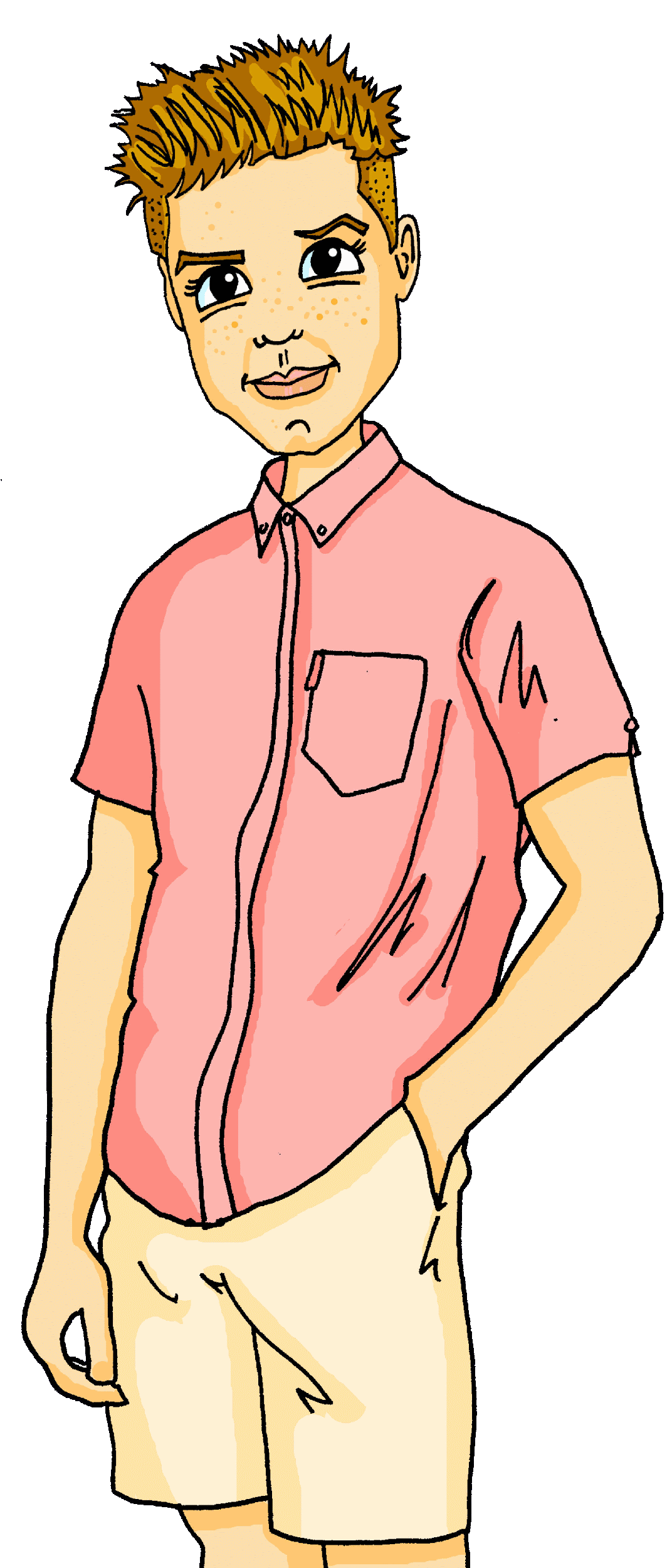 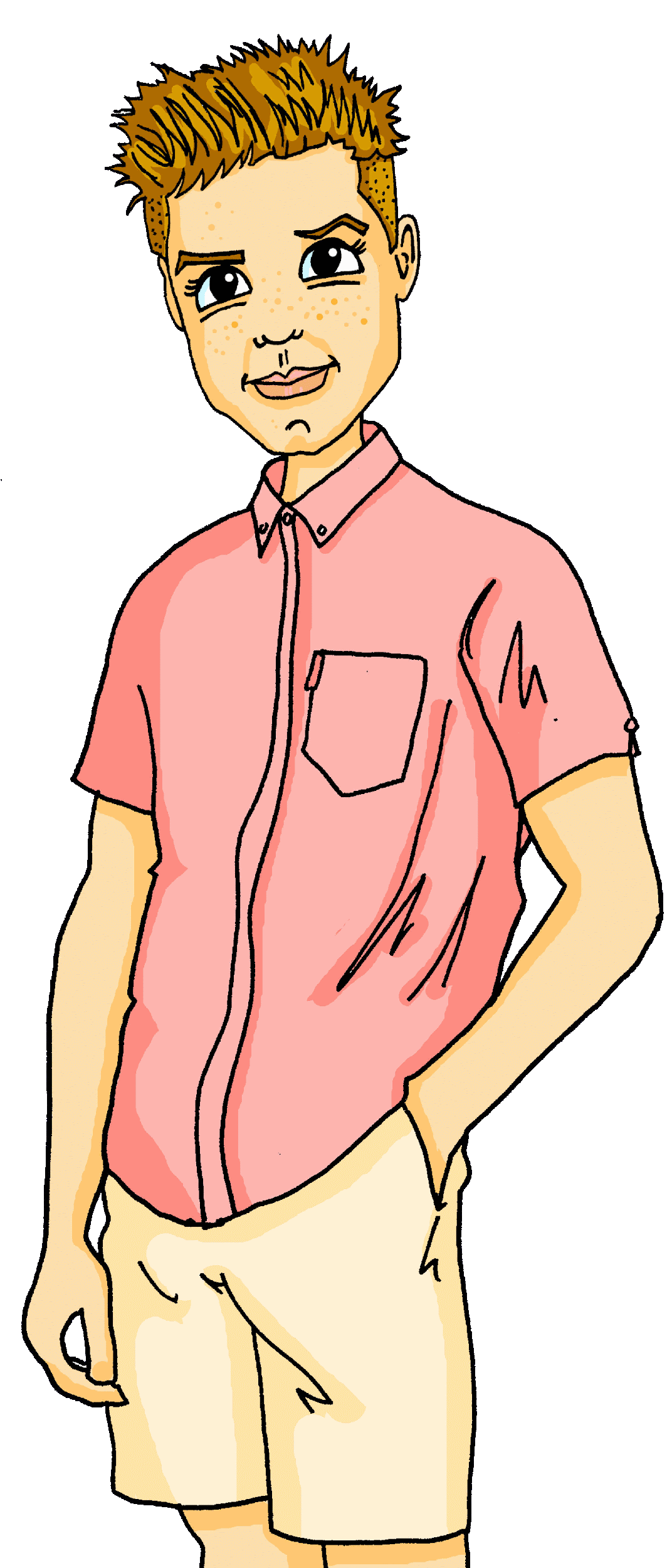 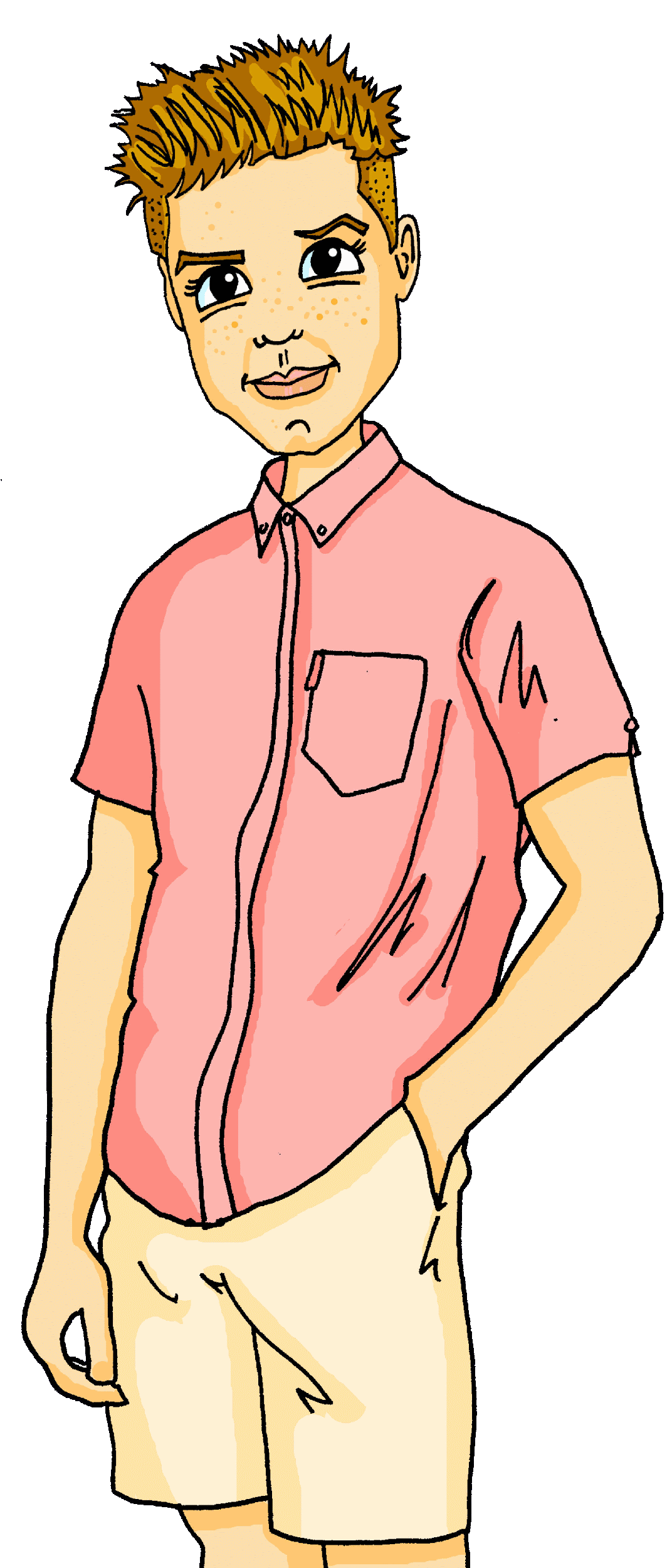 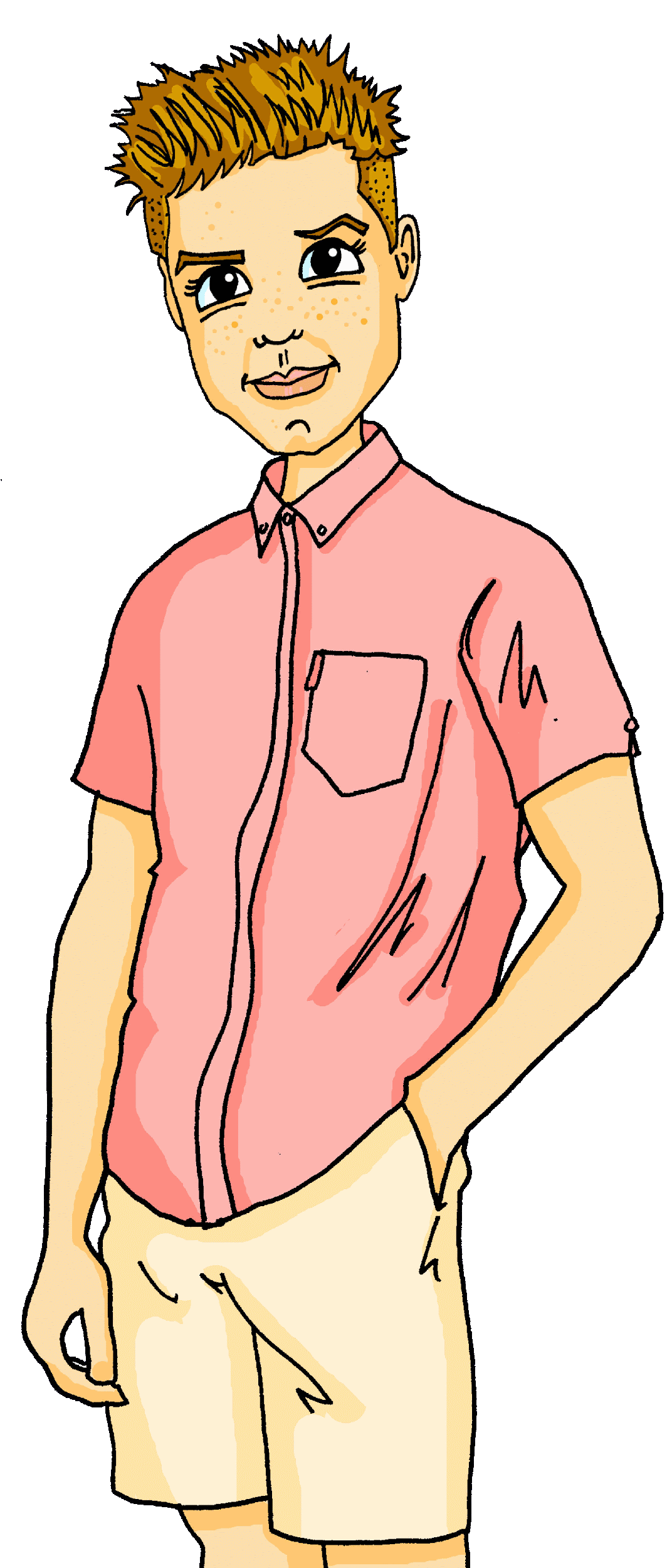 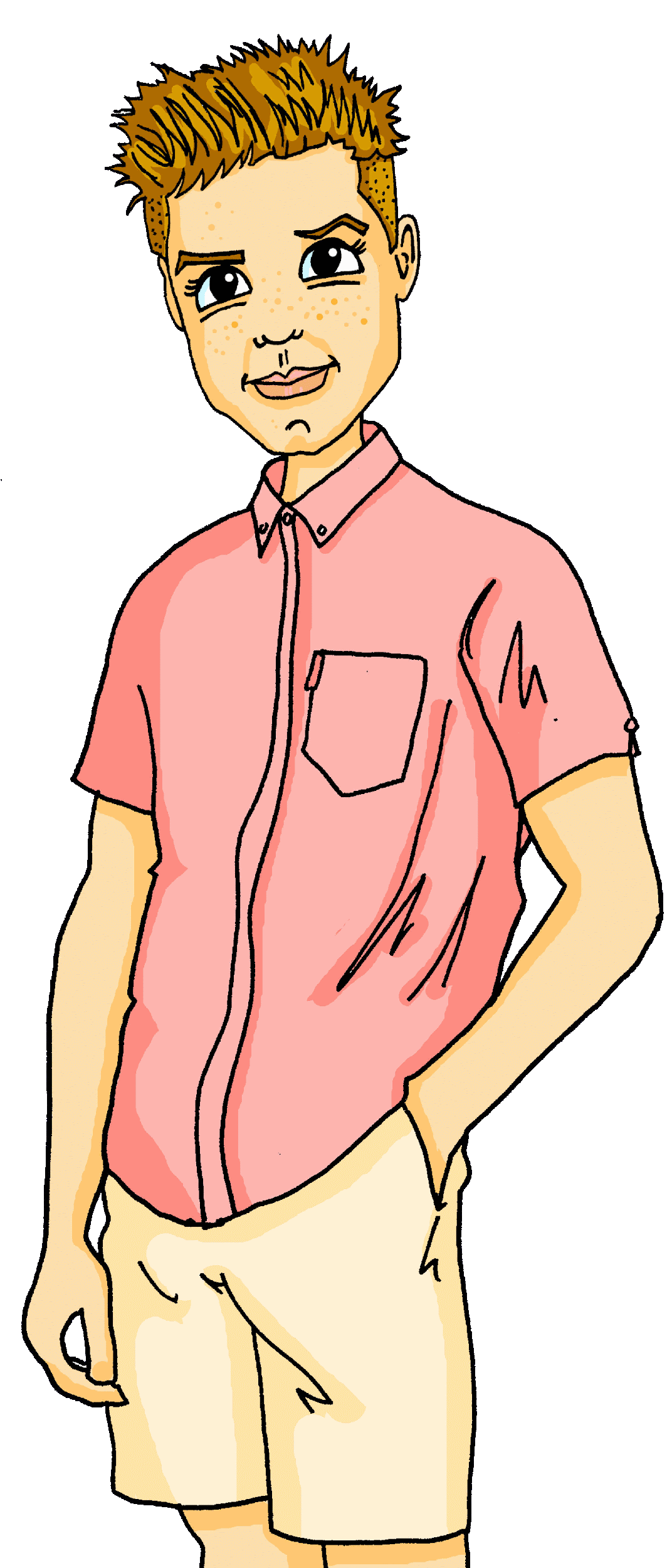 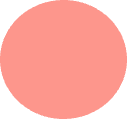 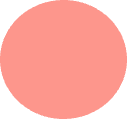 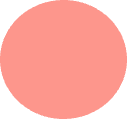 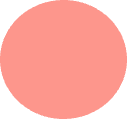 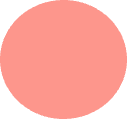 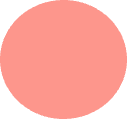 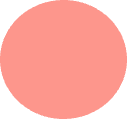 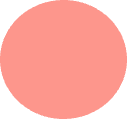 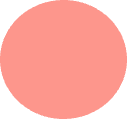 Mmm… Siehst du? ______der Rhein, der große Fluss, weißt du?
Mmm… Siehst du? Da ist der Rhein, der große Fluss, weißt du?
Müde. Aber ____nur einen Tag bis zum Wochenende ☺
Müde. Aber es gibt nur einen Tag bis zum Wochenende ☺
Ja, auch die Eiche*!
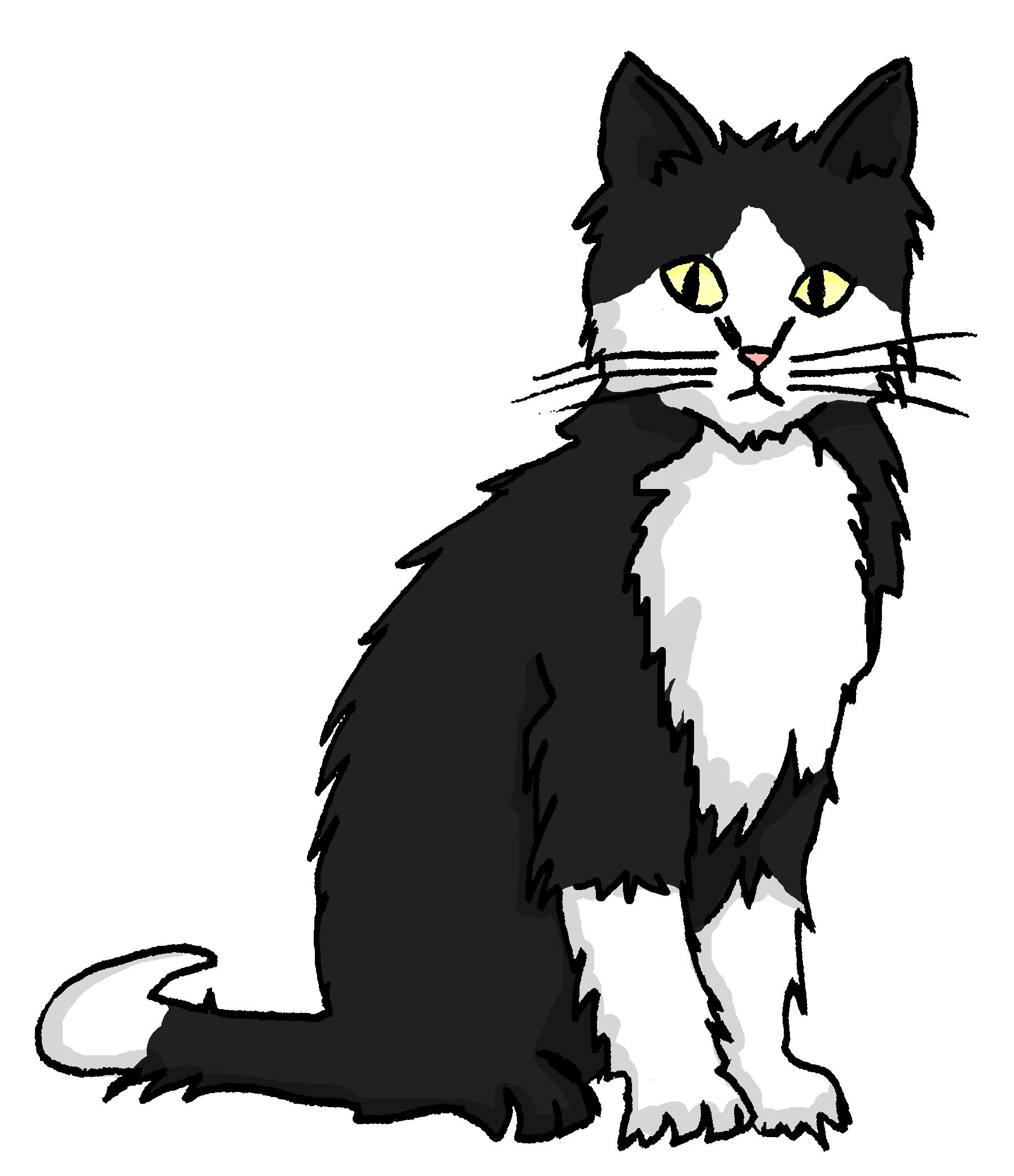 ____ gutes Essen bei dir heute abend?
Gibt es gutes Essen bei dir heute abend?
Ja. _______auch viele Seen in Deutschland?
Ja. Gibt es auch viele Seen in Deutschland?
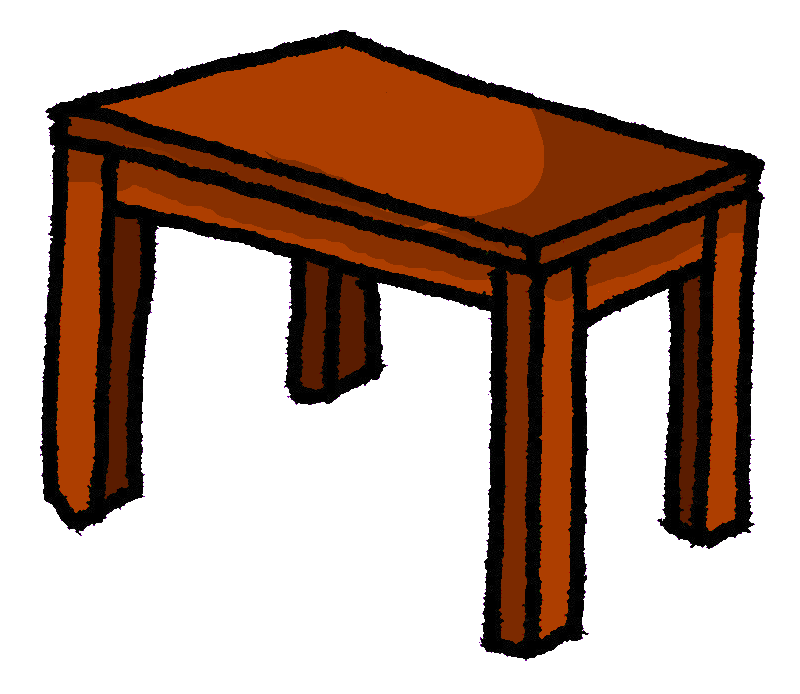 Ach, da ist der Hund! Ich muss weg. Tschüss.
Ach, ______der Hund! Ich muss weg. Tschüss.
[Speaker Notes: This is the Higher version of the task.
Timing: 7 minutesAim: to practise distinction between es gibt and da ist/sind in the written modality; to practise written comprehension of some of this week’s new and revisited vocabulary.Procedure: 
Read the task instruction with students – elicit the meaning of unterscheide, which is on this week’s revisited vocabulary list.
Students read each message and select es gibt or da ist/sind for each gap.
Click to reveal the answers.
Clarify any misconceptions.
Elicit English meanings of the 10 underlined words.  Note that Higher tier only vocabulary is in orange font.]
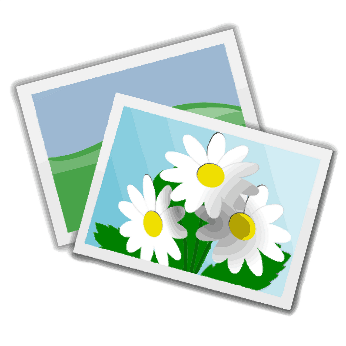 Mia und Alastair tauschen Fotos über WhatsApp.
lesen
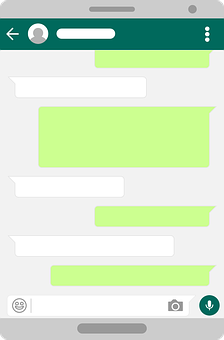 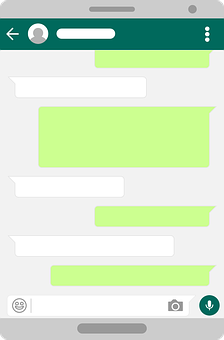 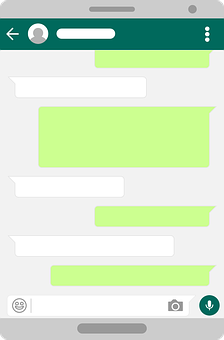 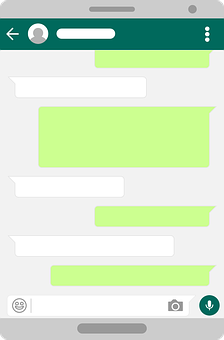 Es gibt (existence) |da ist (location)
Lies. Ist das es gibt, oder da ist?
die Eiche - oak
Schnitzel, aber ich esse lieber kein Fleisch! ☺
Ja, sicher kennst du den Bodensee? 
________viele schöne Orte.
Ja, sicher kennst du den Bodensee? 
Da sind viele schöne Orte.
Hi Alastair! ______ein schöner Baum auf dem Foto!
Hi Alastair! Da ist ein schöner Baum auf dem Foto!
Du machst Fotos immer auf deiner Weise. ☺
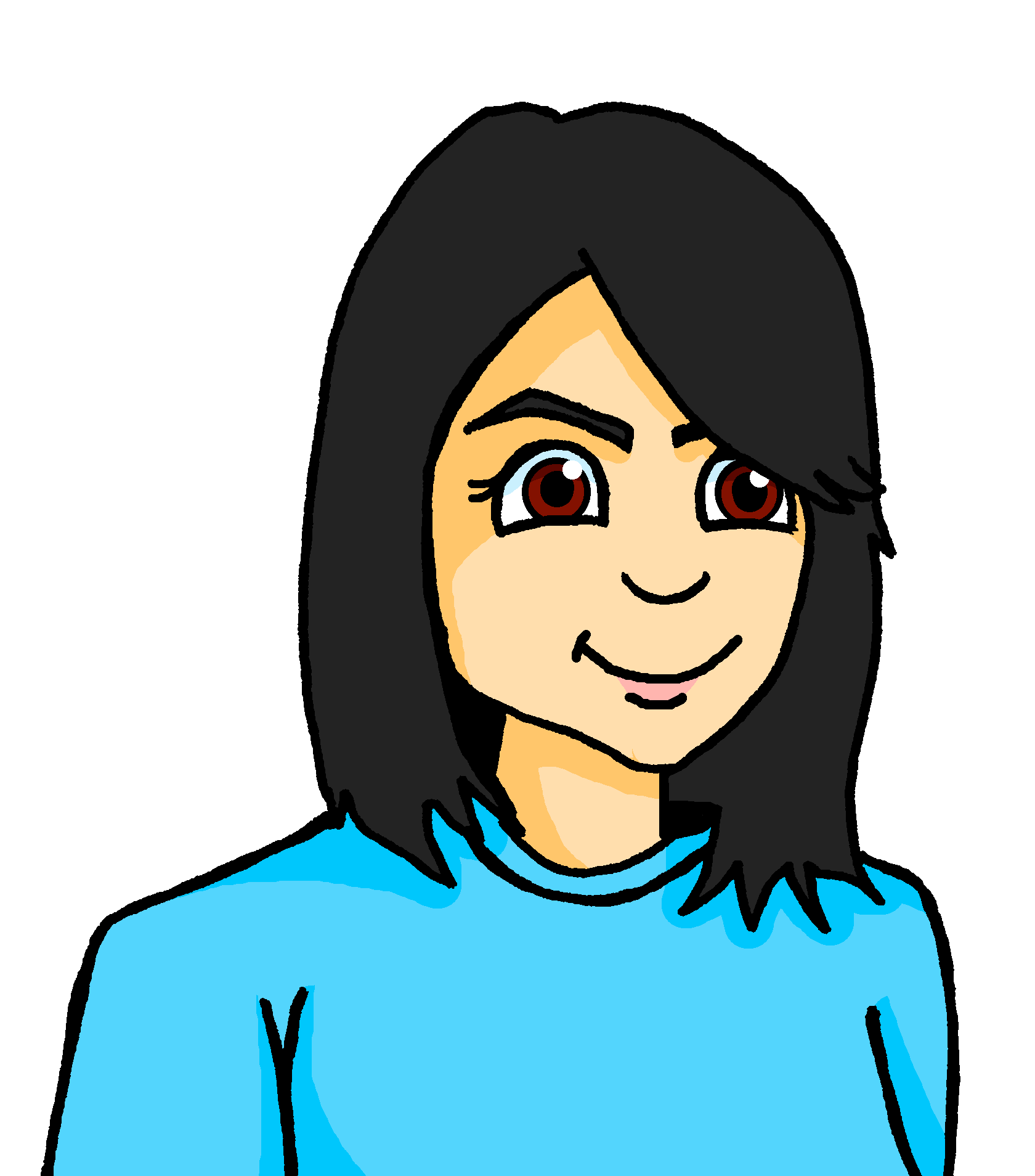 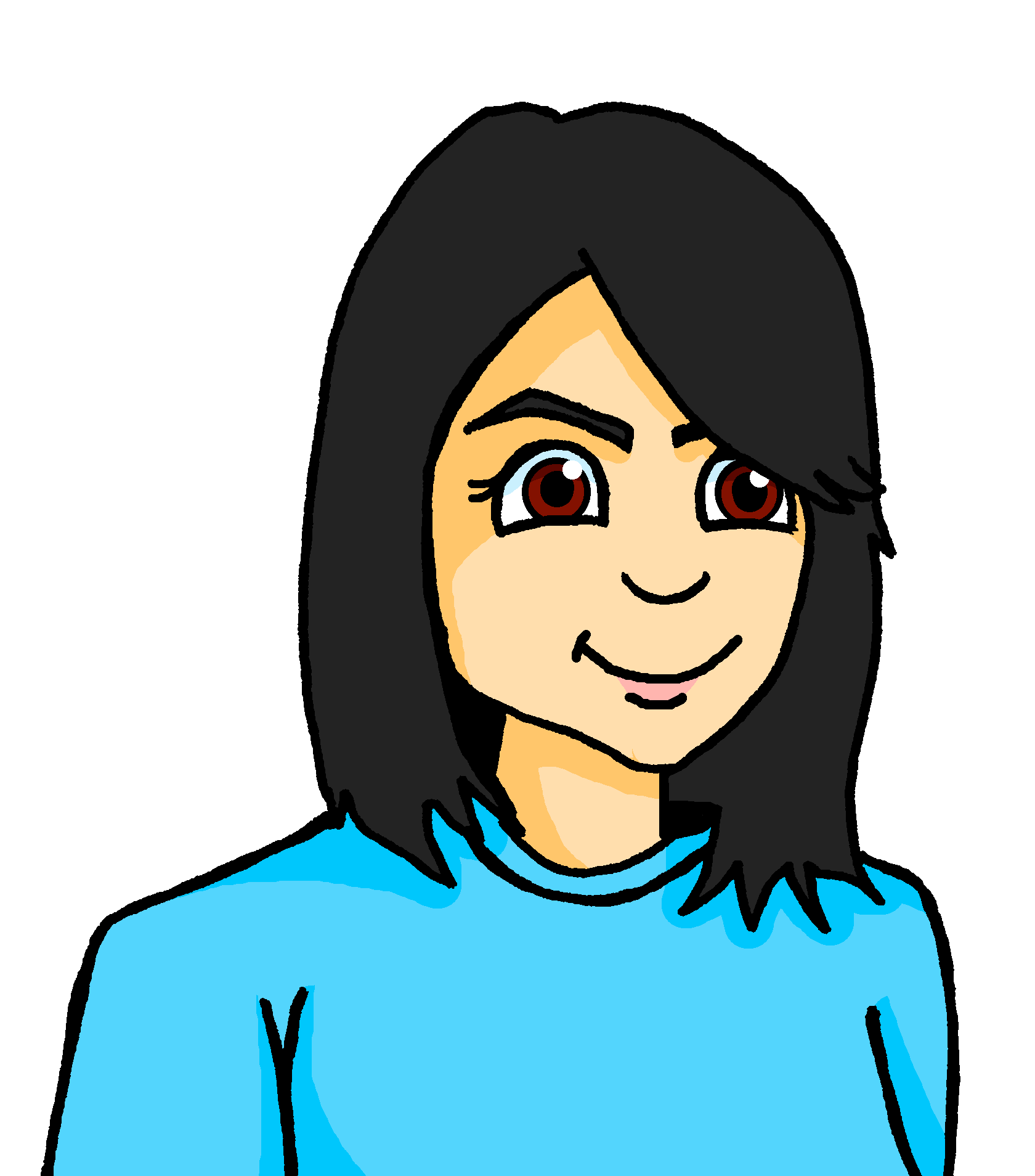 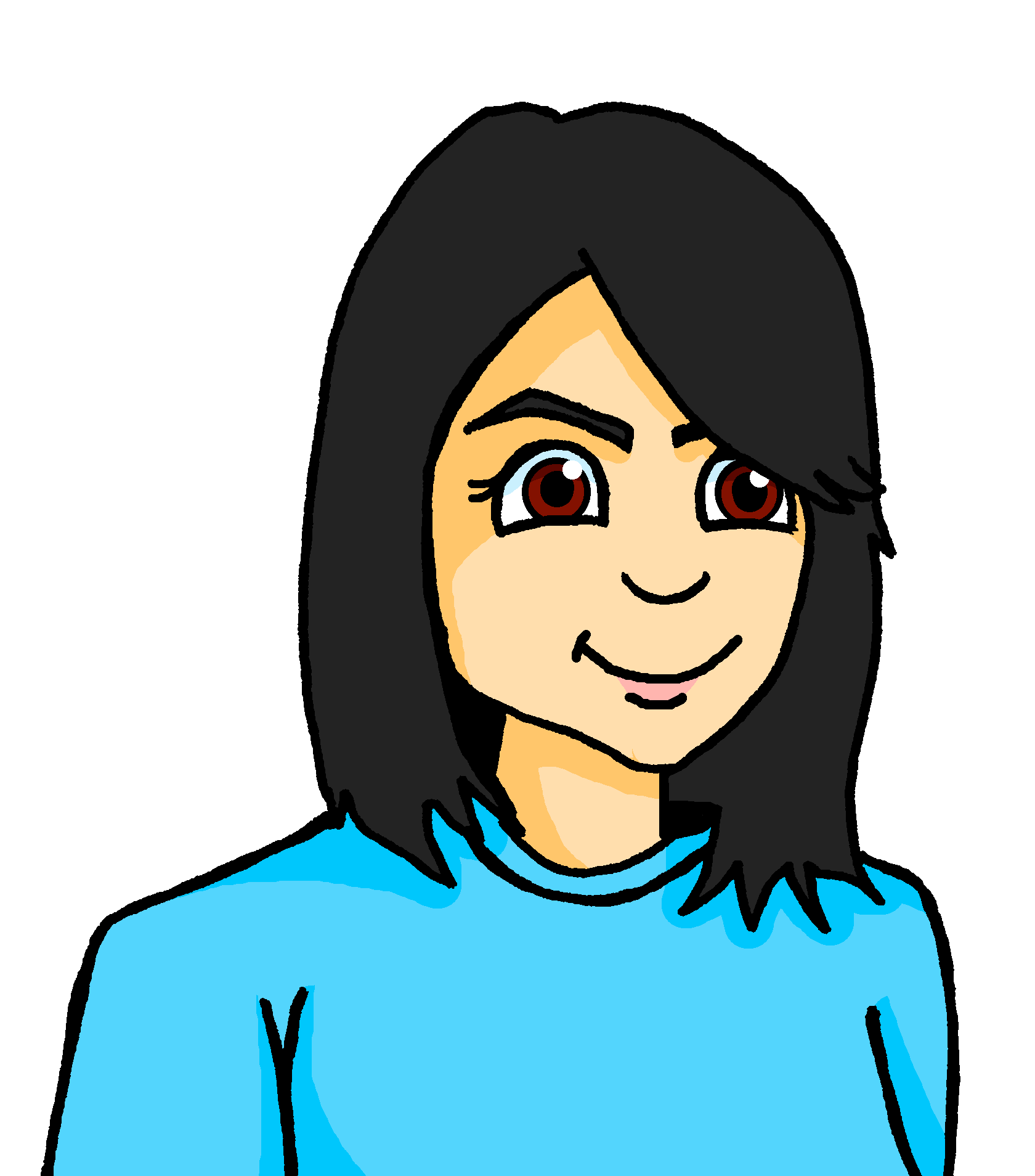 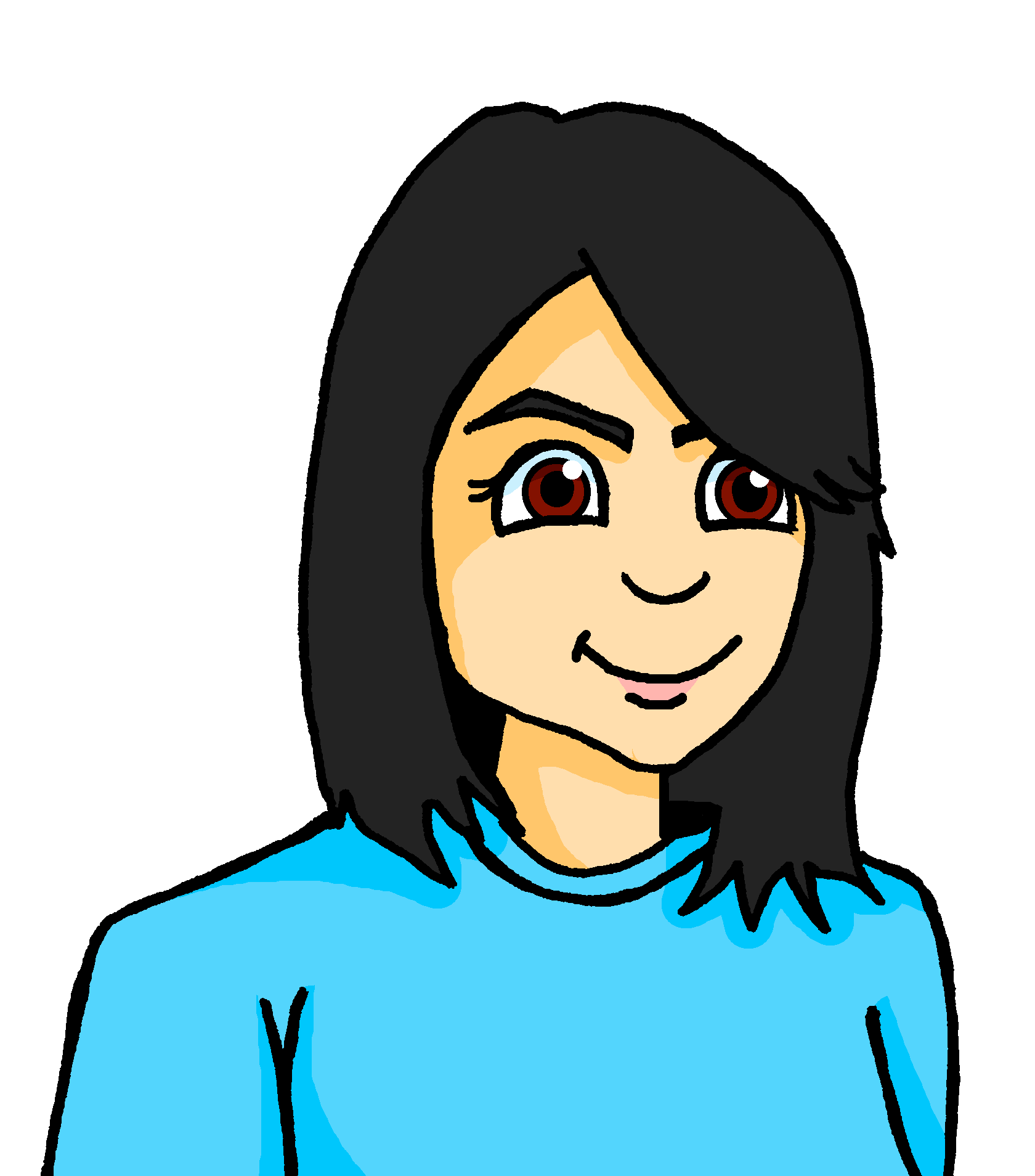 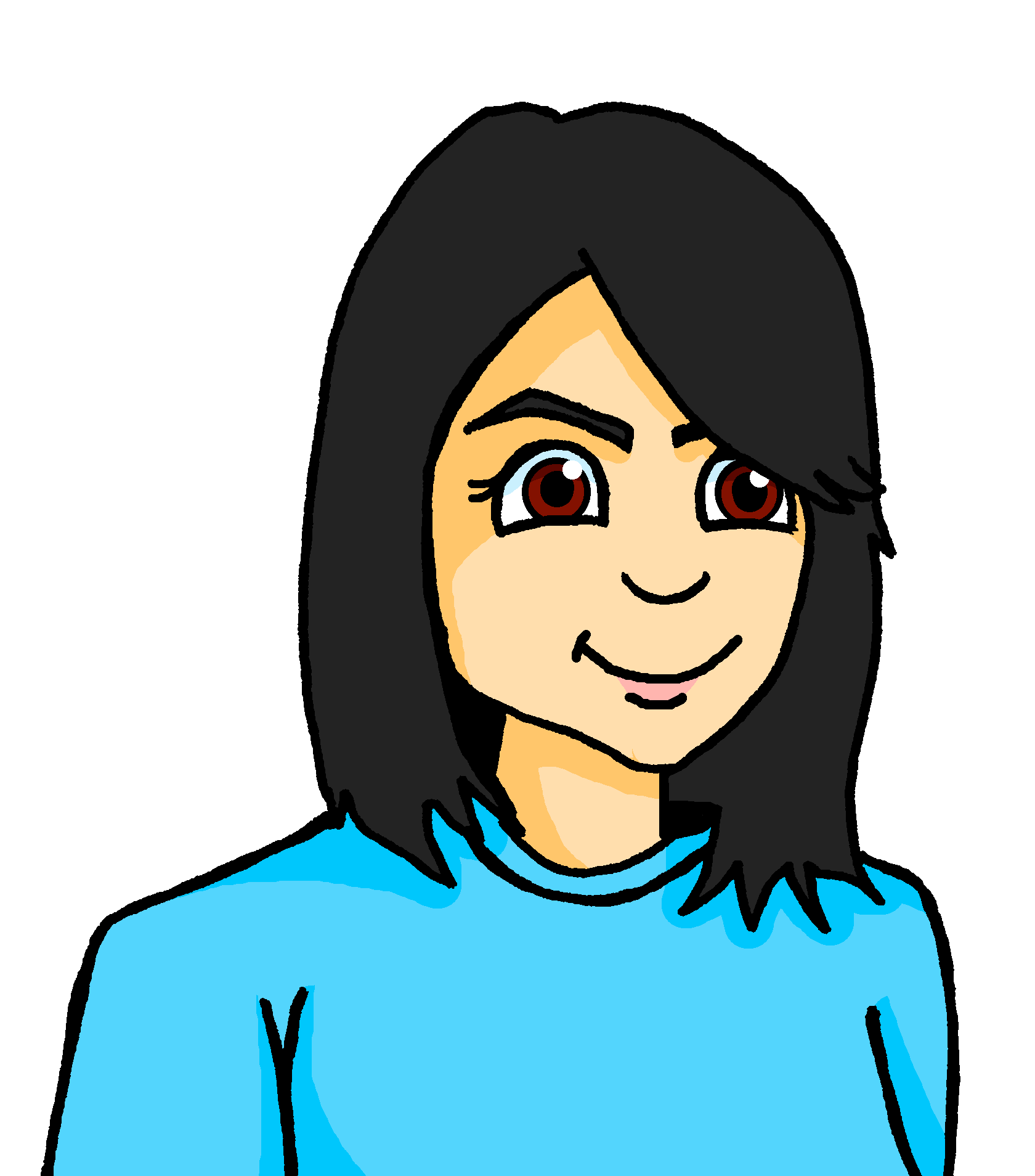 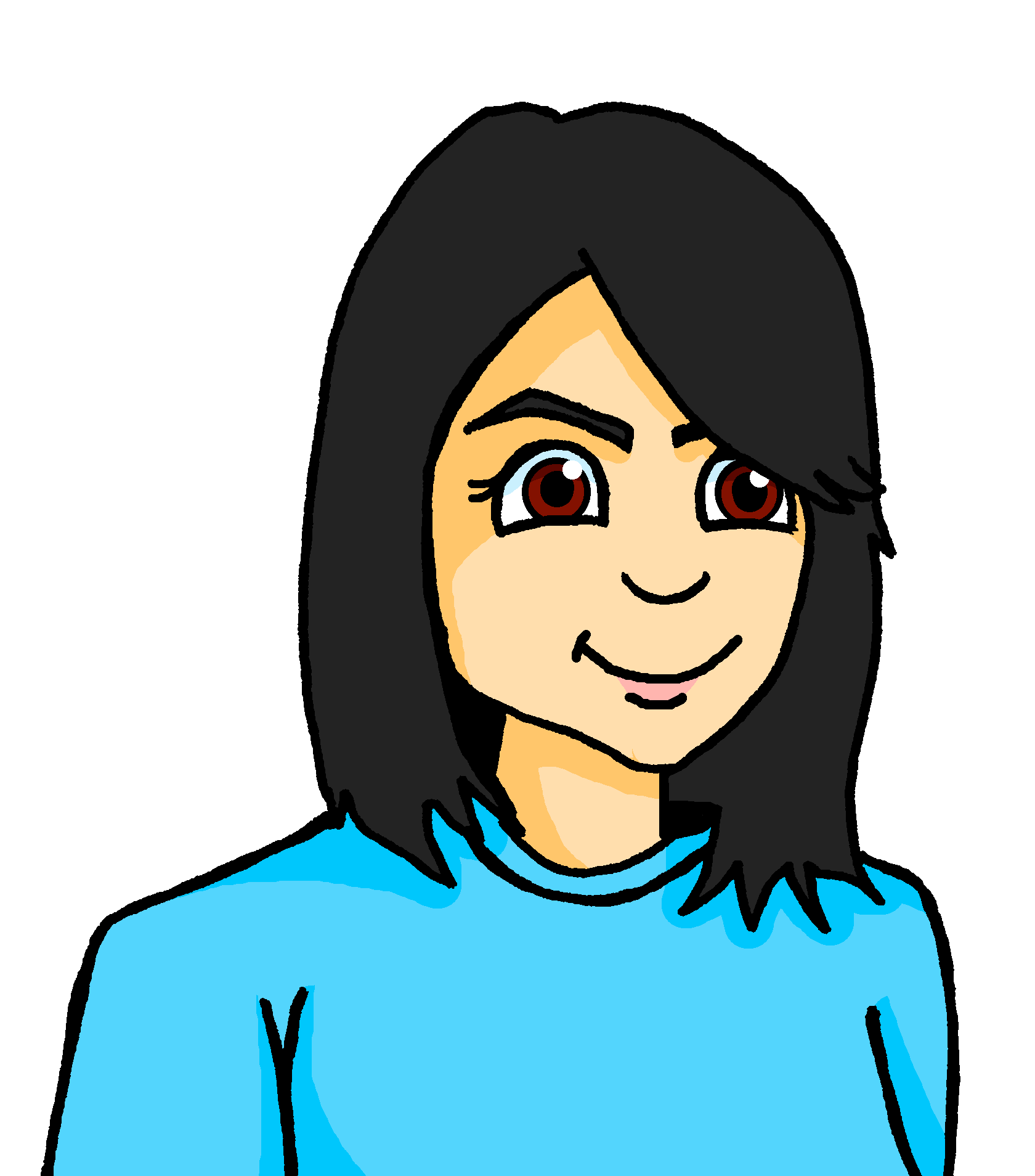 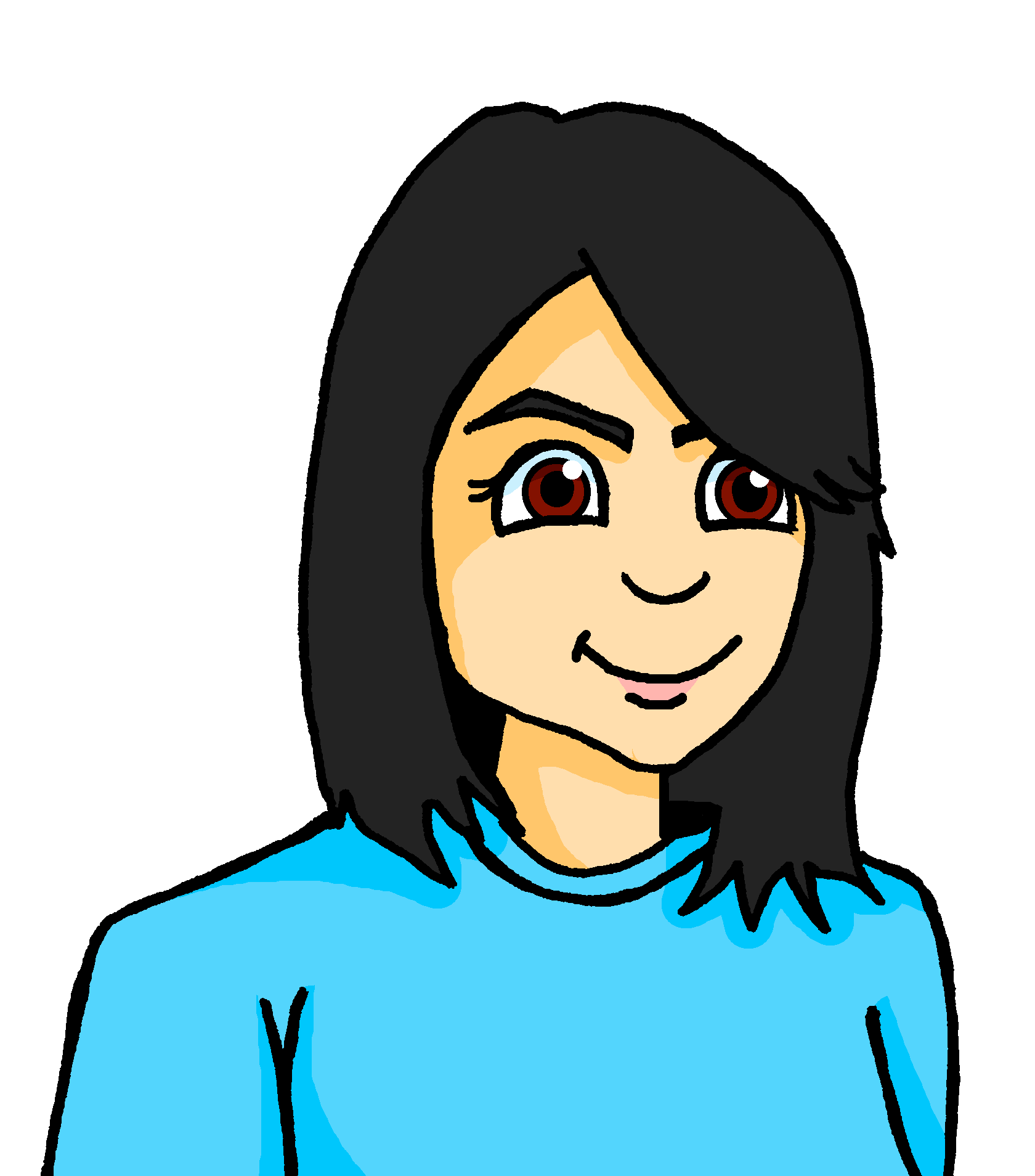 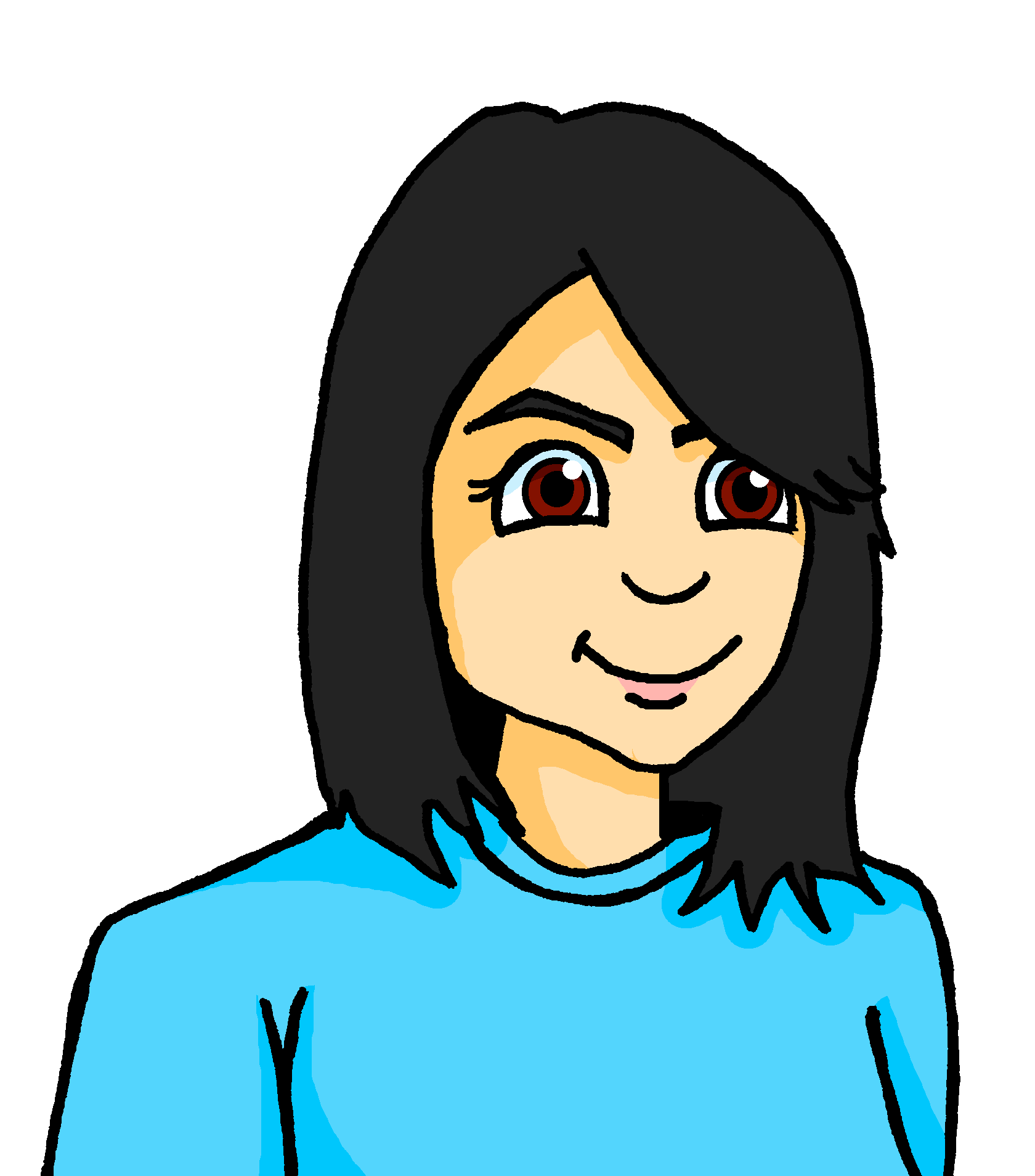 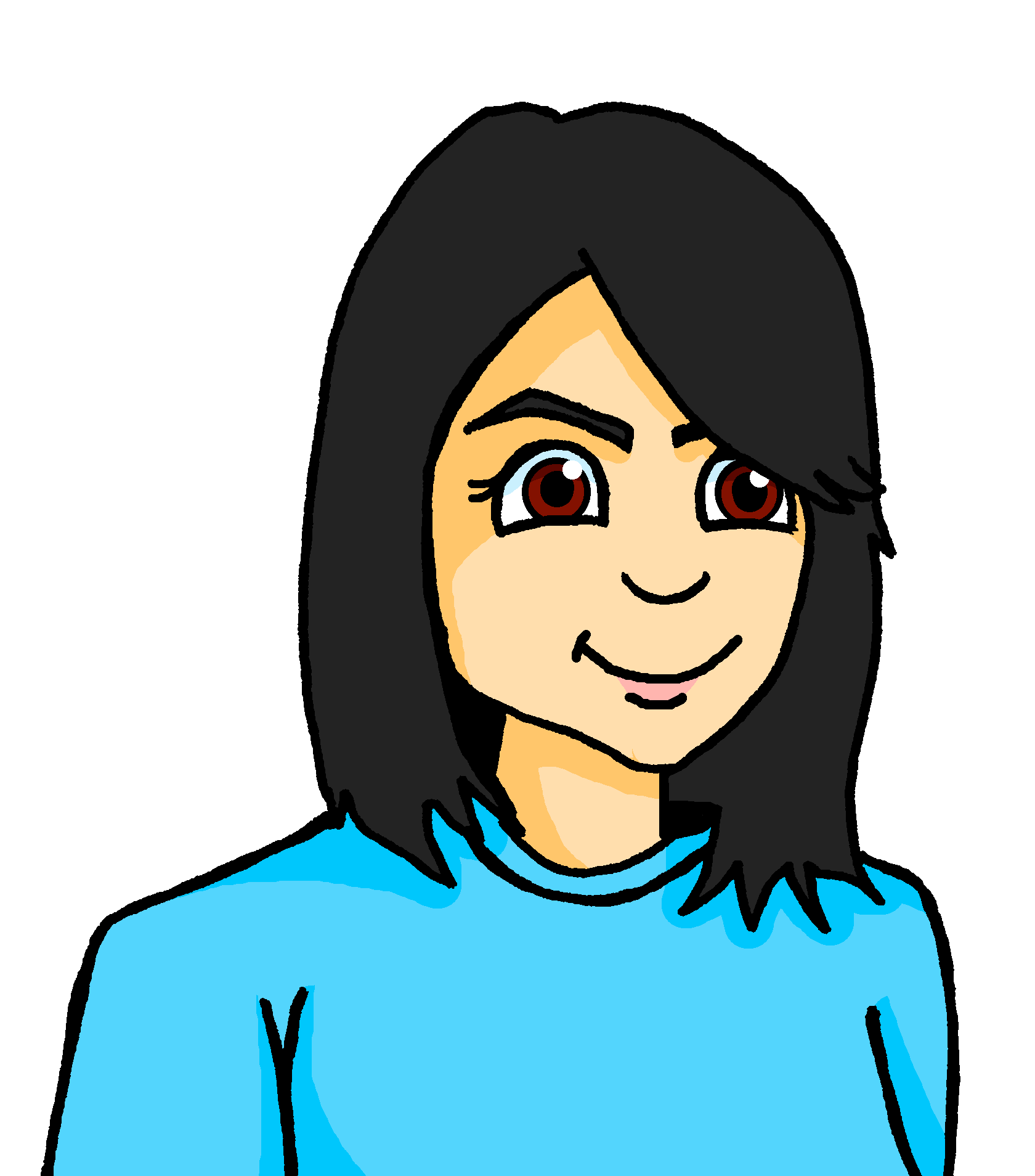 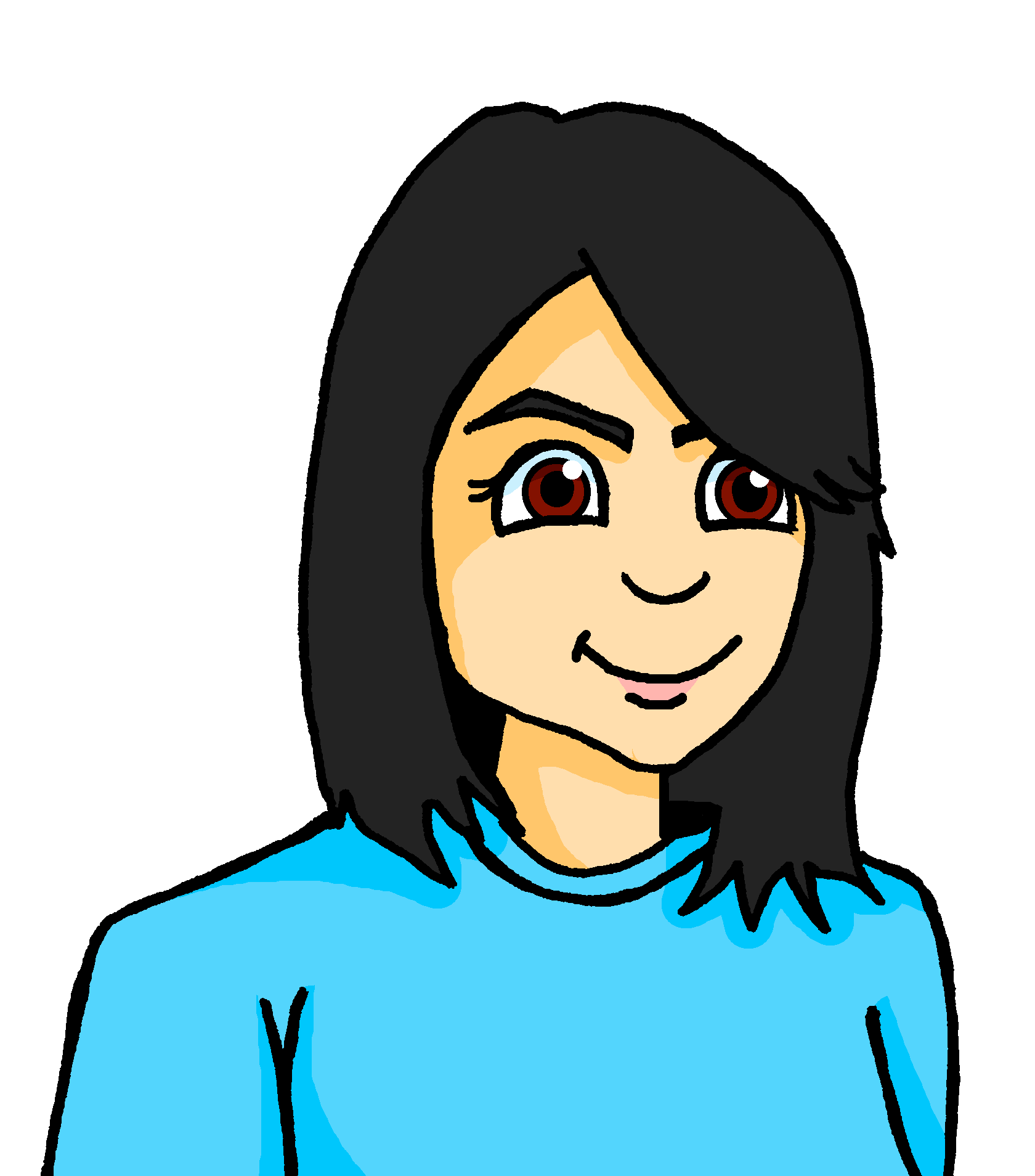 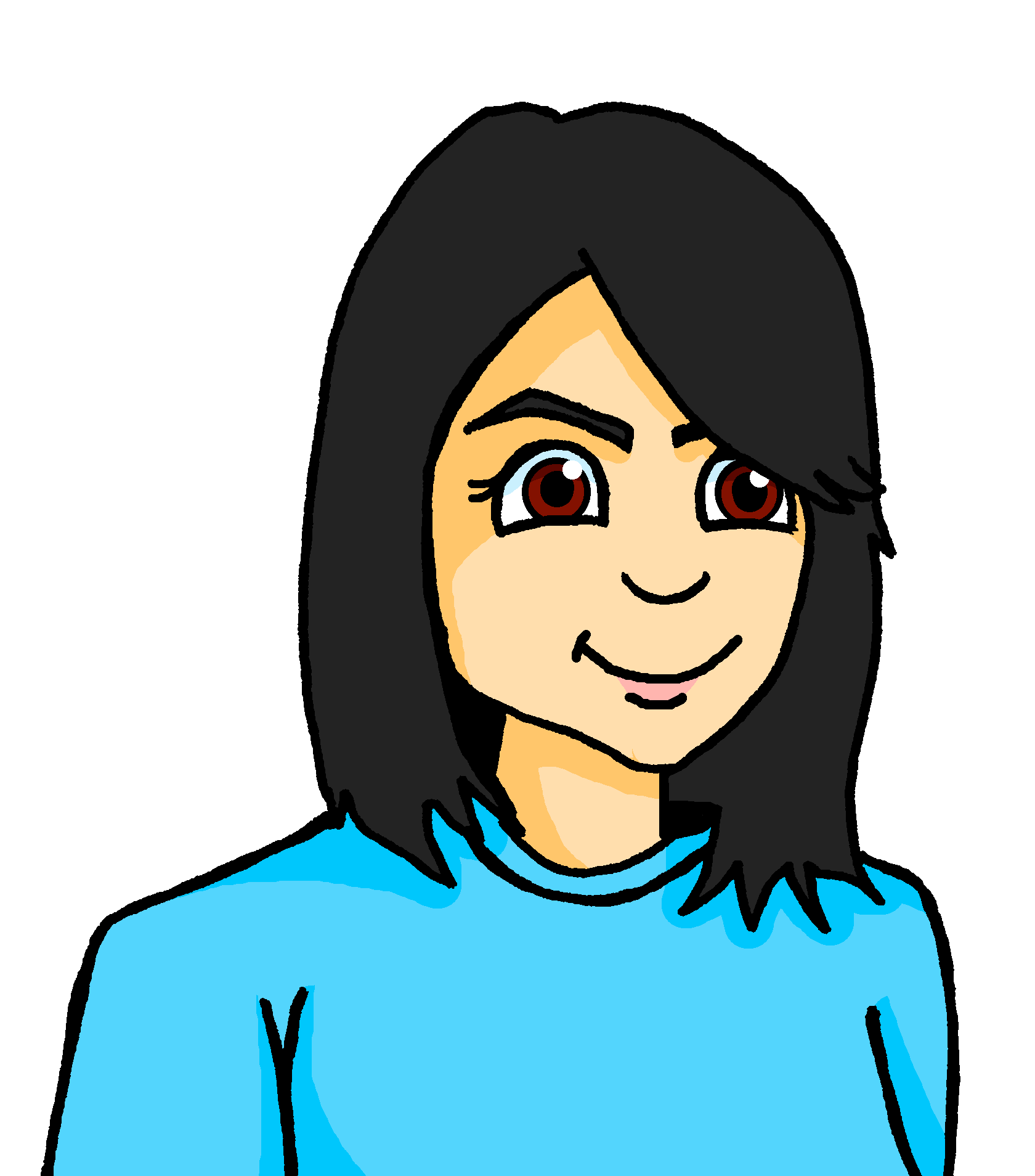 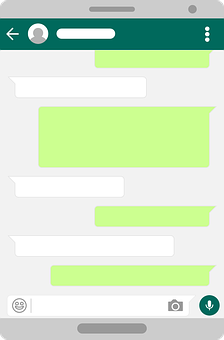 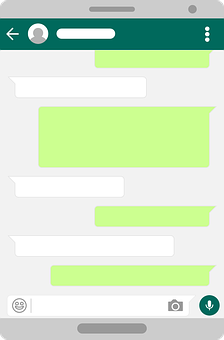 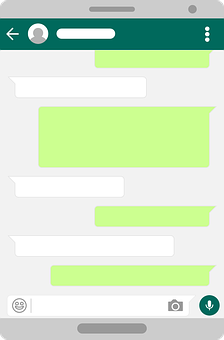 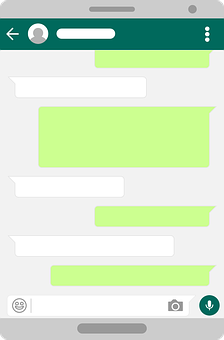 Danke.  Deine Fotos sind auch toll.Geht’s dir gut?
Stimmt. Gibt es auch einen Nationalbaum in Deutschland?
Fleischessen ist ganz normal, Mia!
Stimmt. ______auch einen Nationalbaum in Deutschland?
Ich mag lieber 
deine Gebäudefotos. Und das Foto von 
Mieze – hast du 
sie auf diesen 
Tisch gesetzt?
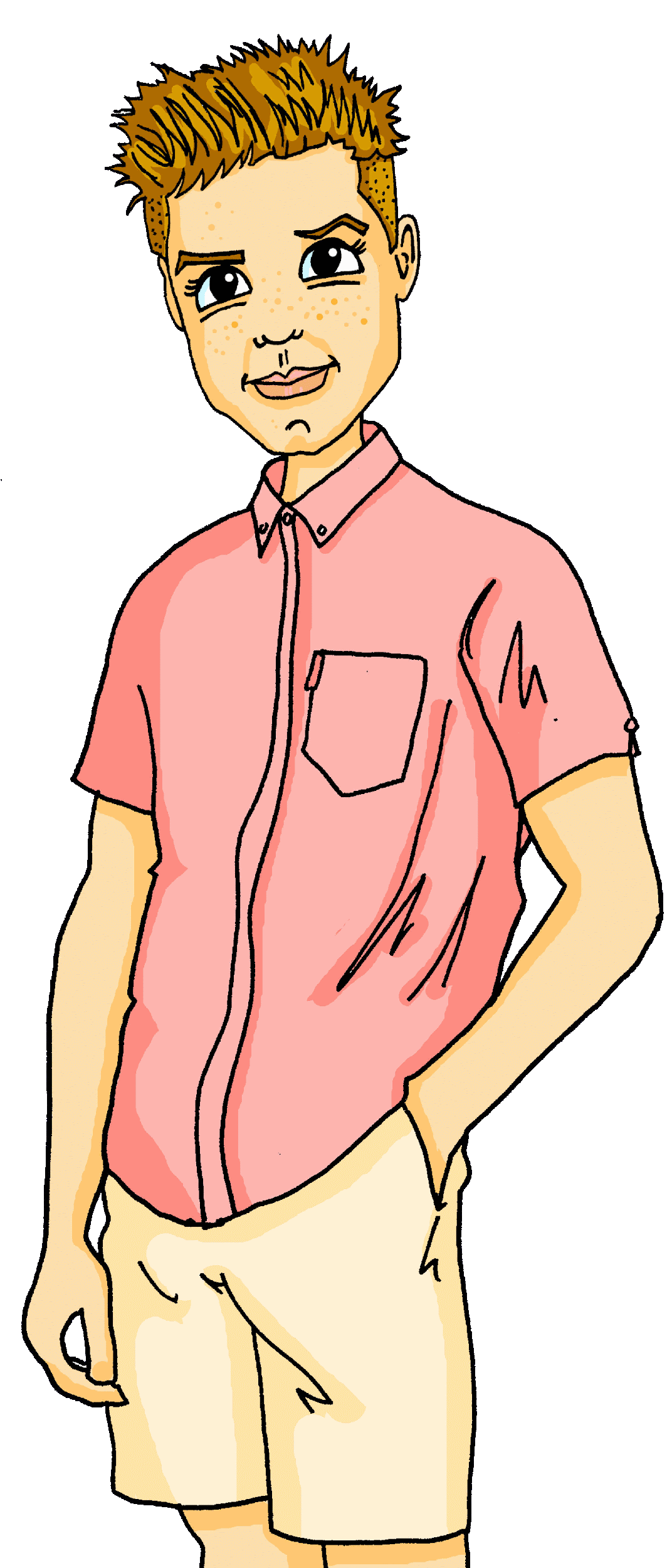 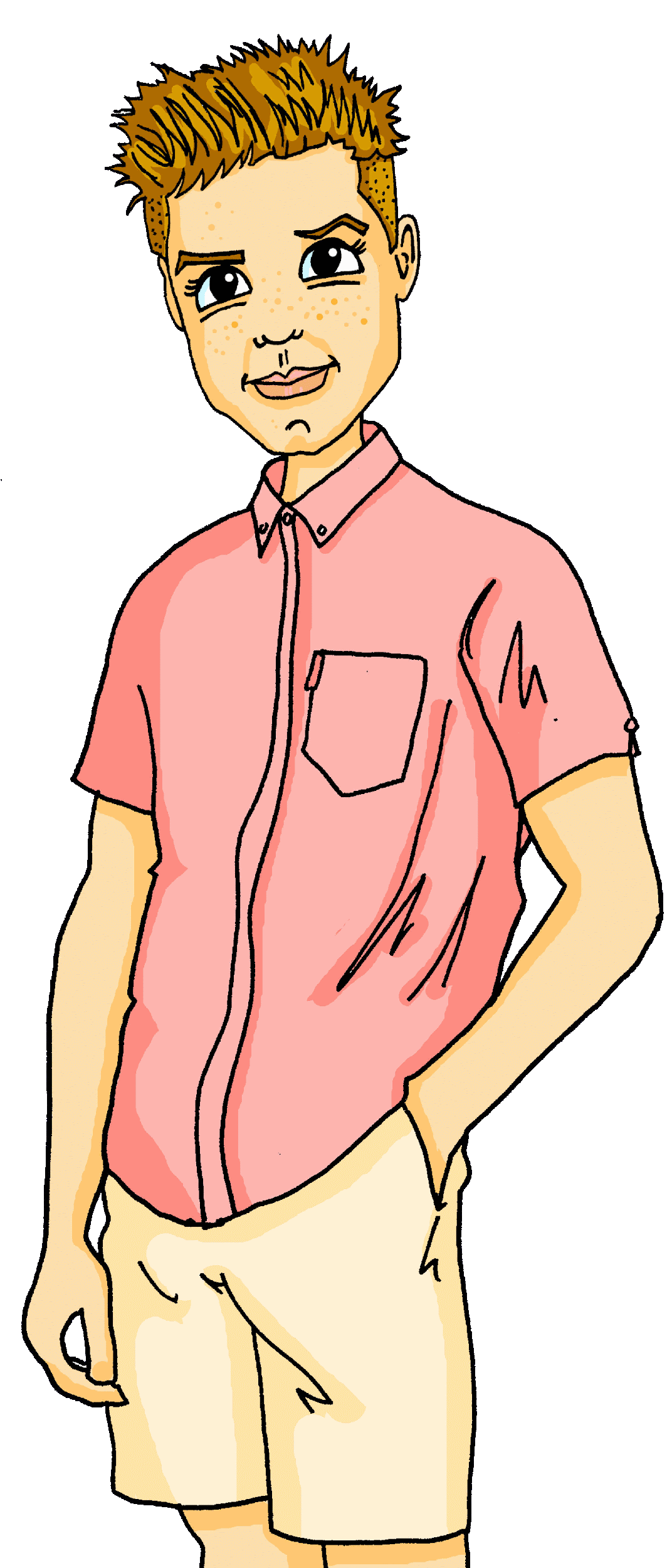 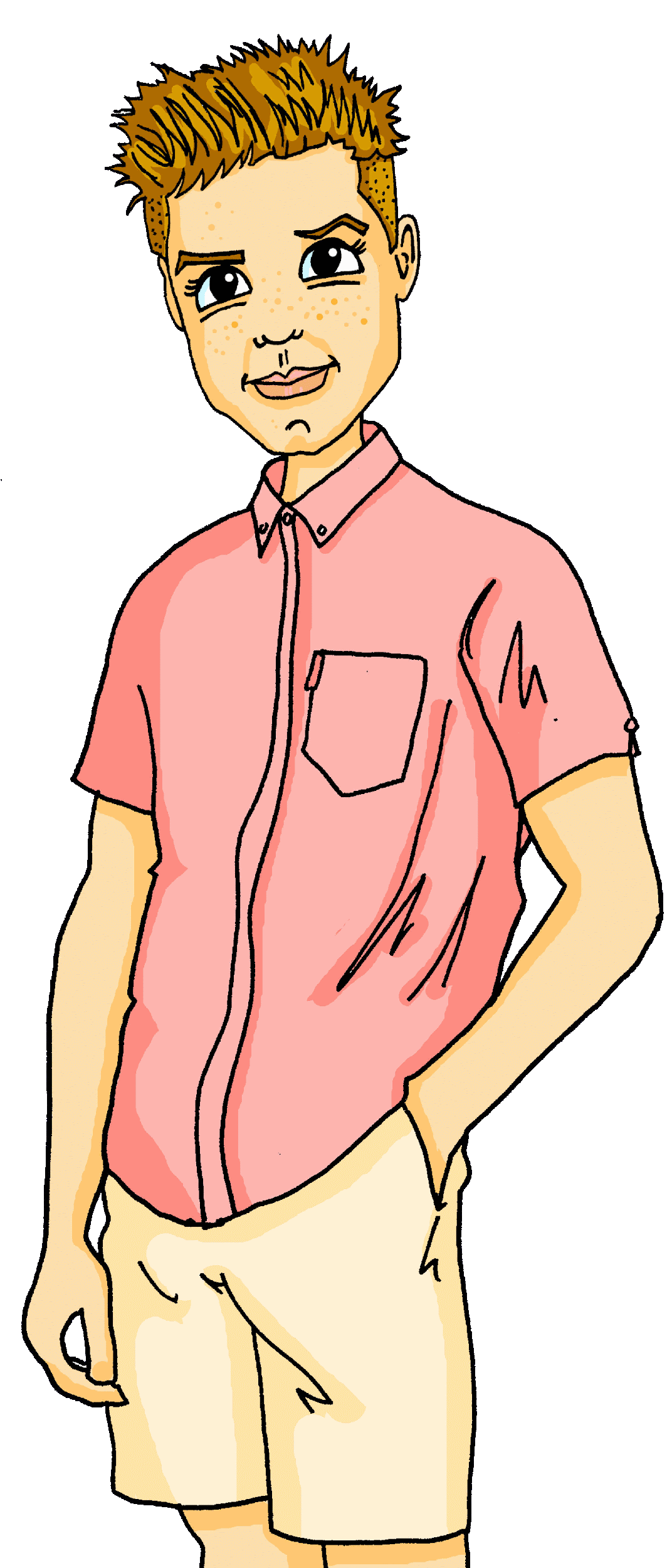 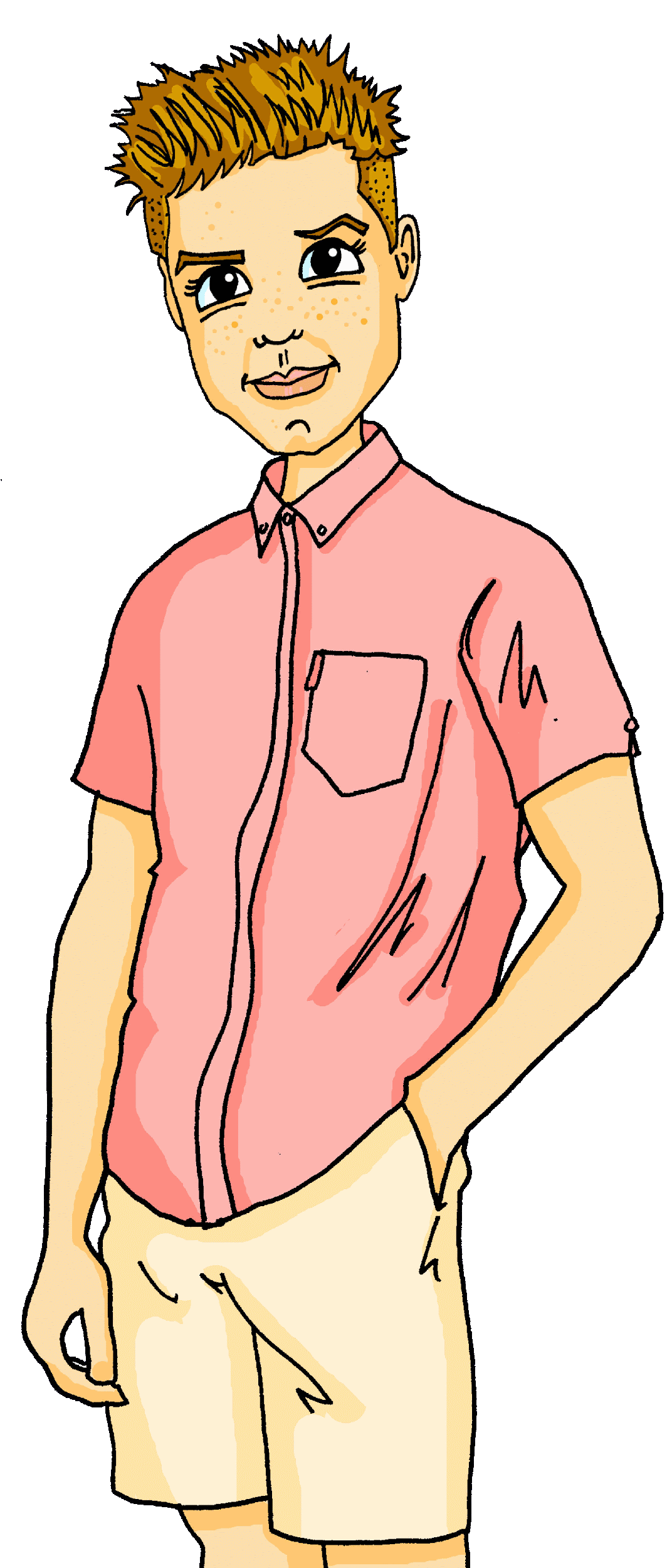 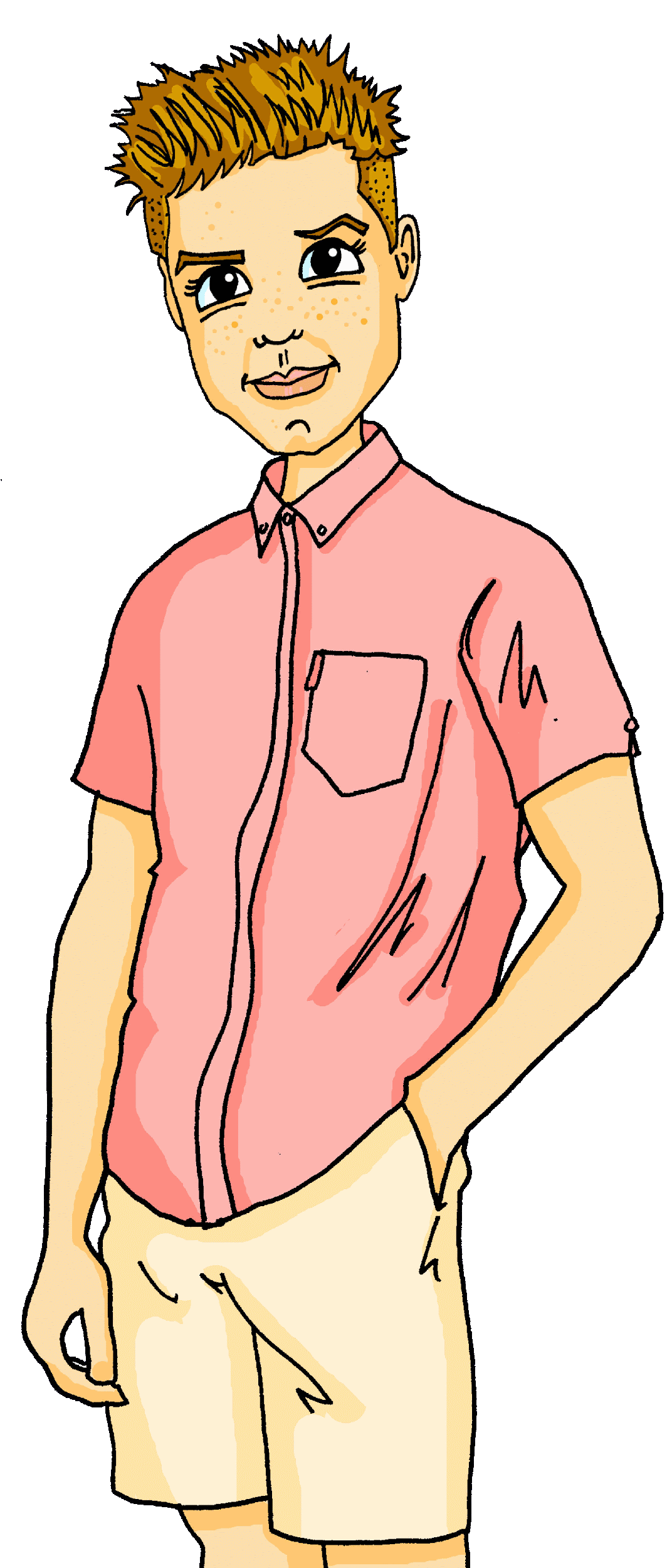 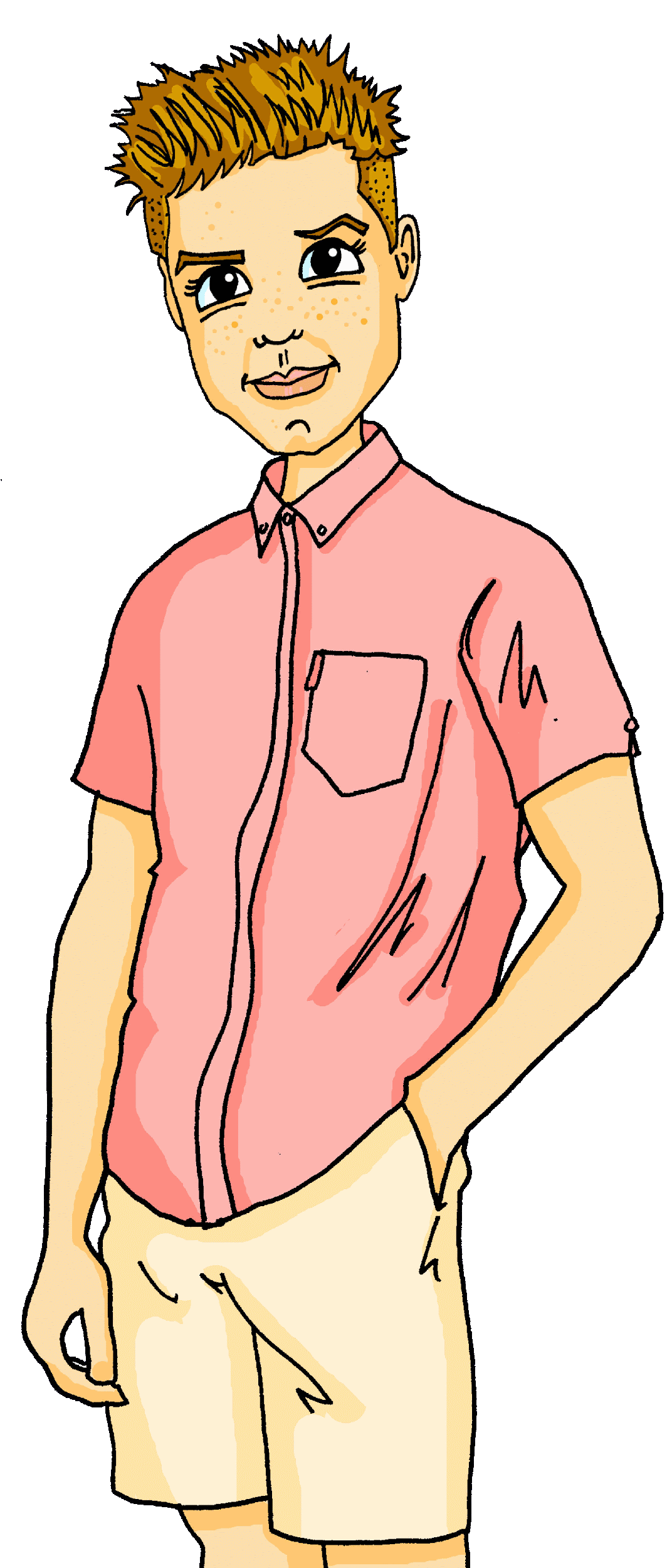 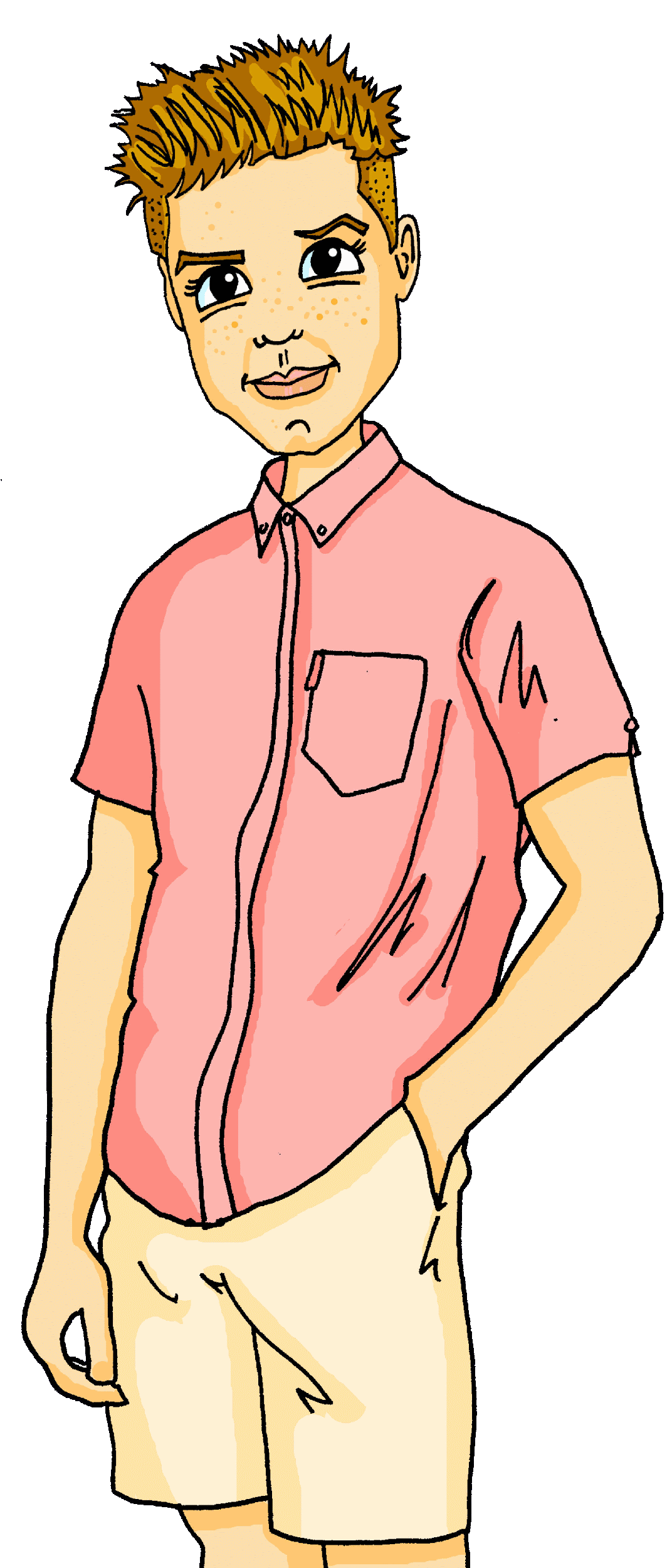 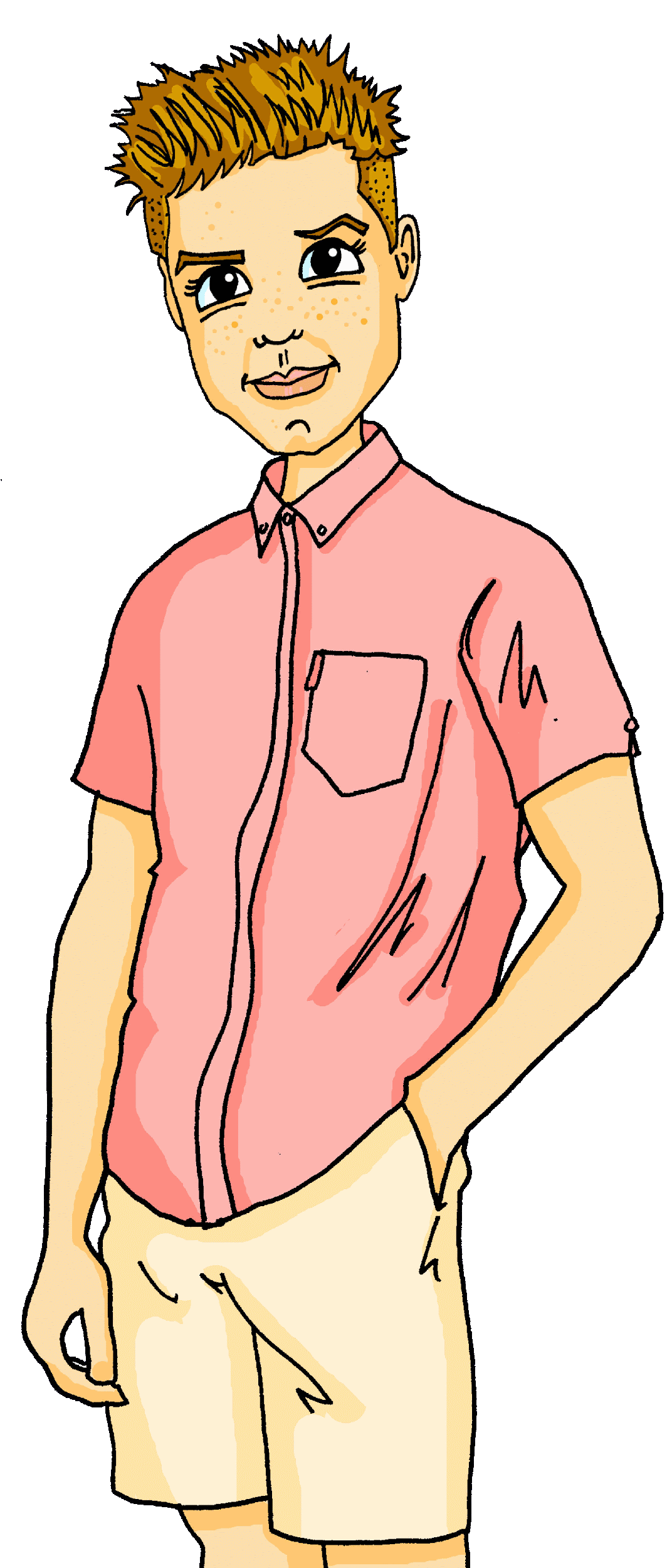 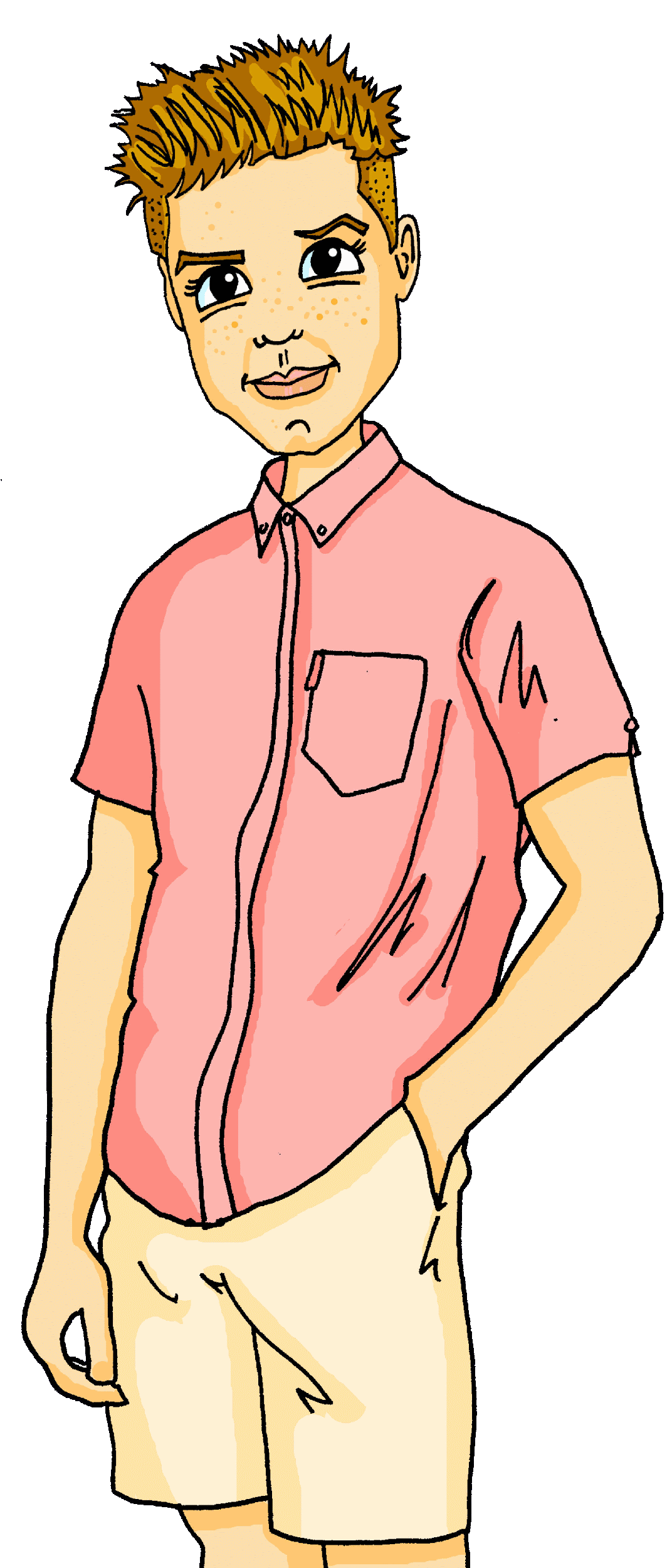 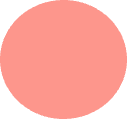 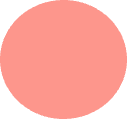 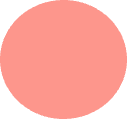 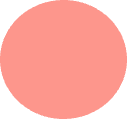 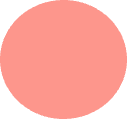 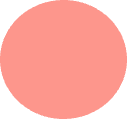 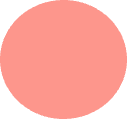 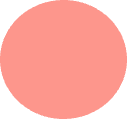 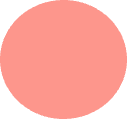 Mmm… Siehst du? ______der Rhein, der große Fluss, weißt du?
Mmm… Siehst du? Da ist der Rhein, der große Fluss, weißt du?
Ich bin müde. Aber es gibt nur einen 
Tag bis zum Wochenende ☺
Ich bin müde. Aber ________nur einen 
Tag bis zum Wochenende ☺
Ja, auch die Eiche*!
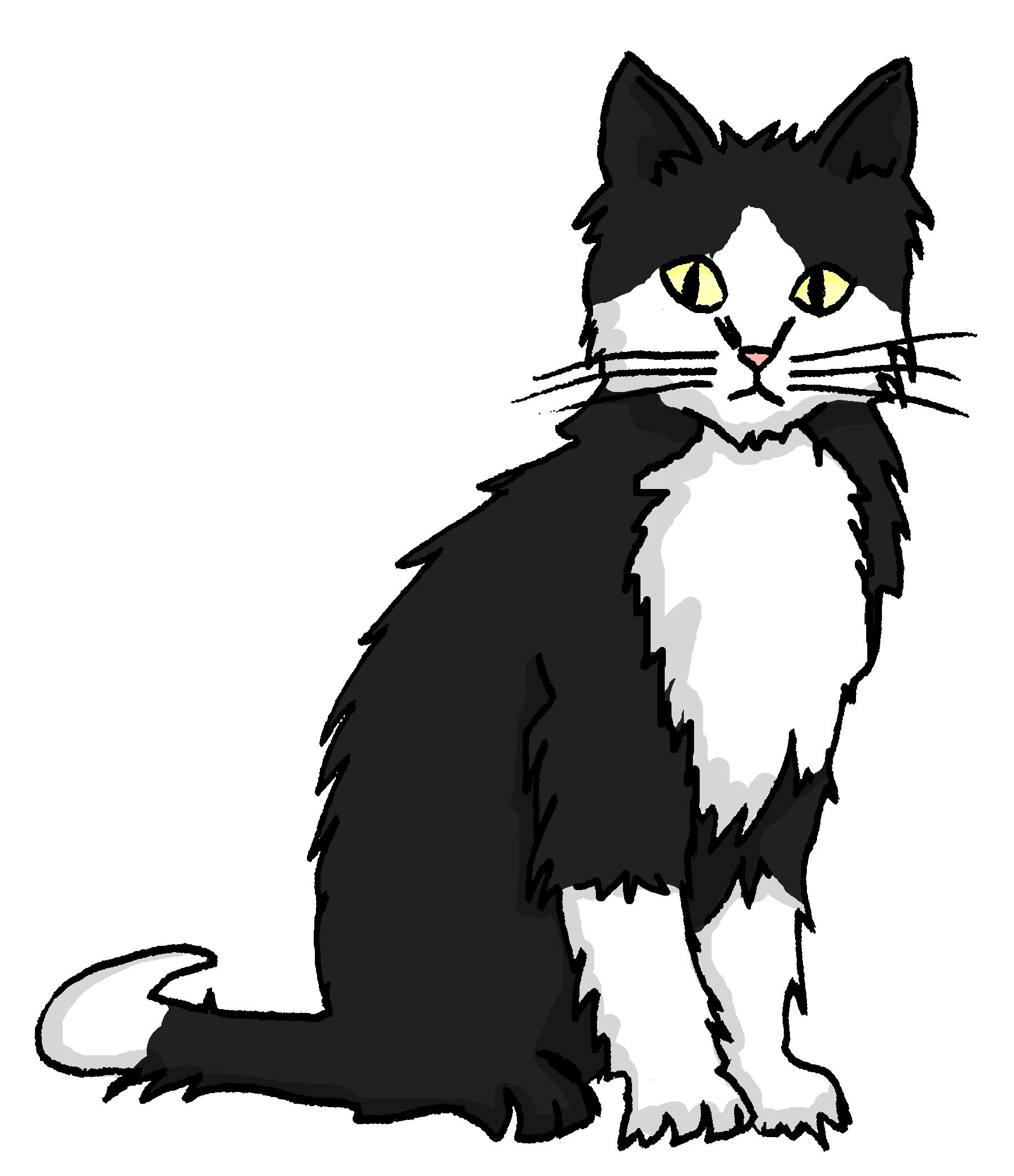 Gibt es gutes Essen bei dir heute abend?
_____gutes Essen bei dir heute abend?
Ja. ______auch viele Seen in Deutschland?
Ja. Gibt es auch viele Seen in Deutschland?
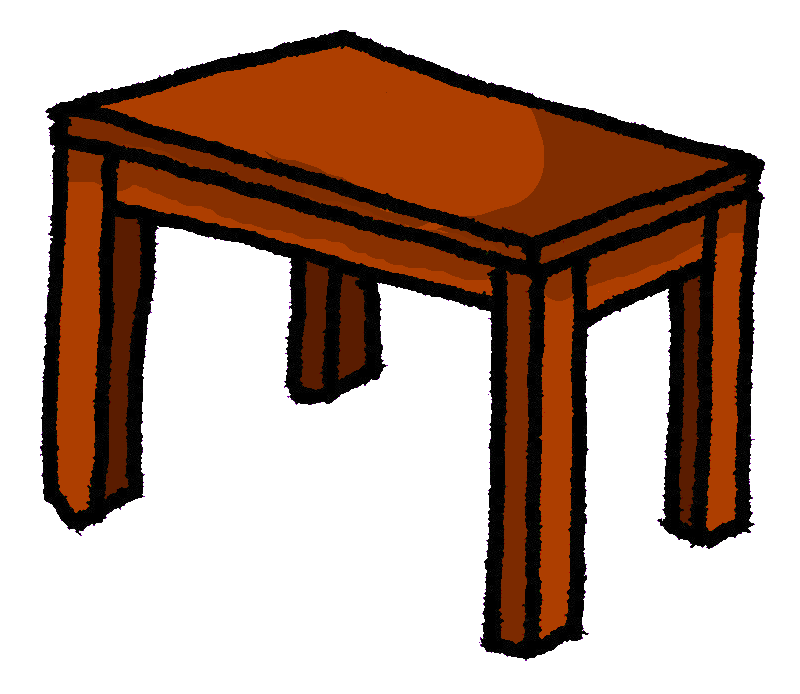 Ach, da ist der Hund! Ich muss weg. Tschüss.
Ach, ______der Hund! Ich muss weg. Tschüss.
[Speaker Notes: This is the Foundation version of the task.
Timing: 7 minutesAim: to practise distinction between es gibt and da ist/sind in the written modality; to practise written comprehension of some of this week’s new and revisited vocabulary.Procedure: 
Students read each message and selelct es gibt or da ist/sind for each gap.
Click to reveal the answers.
Clarify any misconceptions.
Elicit English meanings of the 10 underlined words.  Note that Higher tier only vocabulary is in orange font.]
Deutschland in Bildern
1
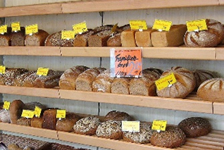 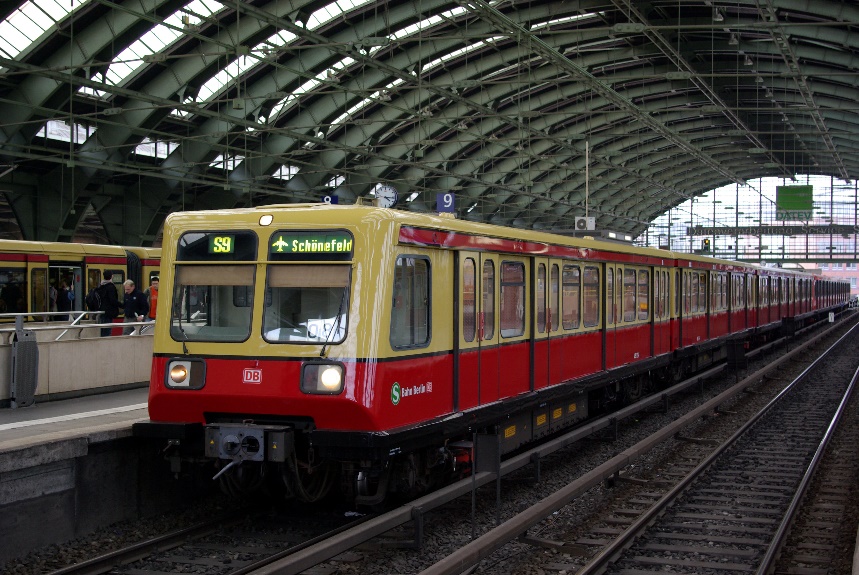 2
4
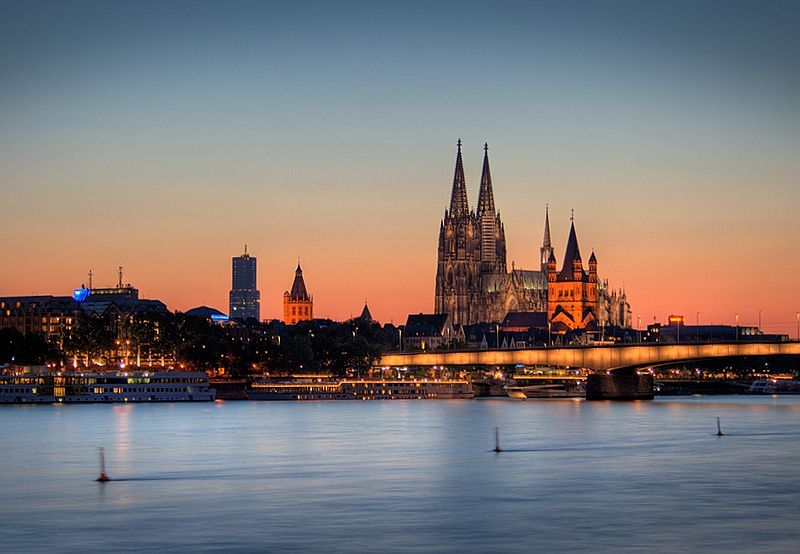 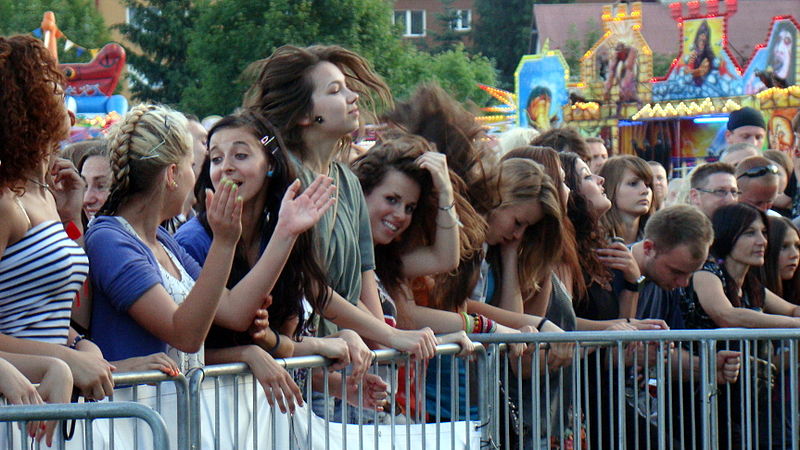 3
[Speaker Notes: Timing: 5 minutes
Aim: to practise use of es gibt | da ist in relation to images in the oral modality.

Procedure:
Teacher to ask questions in turn and elicit answers orally. Allow for a variety of answers. 

Was seht ihr auf den Bildern? ODER Was seht ihr auf Bild 1, 2, 3, 4 - Elicit – da/hier ist/sind – allow a variety of answers 
Gibt es deutsches Essen, das ihr mögt? Elicit – es gibt / es gibt kein…. – allow a variety of answers.
Gibt es gutes Essen hier in der Schule? 
Auf Bild 2 seht ihr eine S-Bahn in Berlin. Kann man dort nur mit der S-Bahn fahren? Elicit nein. Es gibt …U-Bahn, Busse, Züge, Fahrräder usw. 
Gibt es viel zu sehen in Berlin?
Auf Bild 3 seht ihr die Stadt Köln. Was seht ihr auf dem Bild? Elicit da ist/sind  
Es gibt viel zu tun in Köln. Gibt es viel zu tun hier in (insert name of town/city)? Elicit es gibt …
Auf Bild 4 seht ihr ein Fest. Gibt es viele Feste hier in (England oder insert name of town/city)? 

Image attribution:Nick Gray, CC BY-SA 2.0 via Wikimedia Commons
https://commons.wikimedia.org/wiki/File:Neighborhood_Bread_Shop,_2009.jpg
Johannes Fielitz, CC BY-SA 3.0 via Wikimedia Commons
https://commons.wikimedia.org/wiki/File:DB_S-Bahn_Berlin_485_121.jpgdatort, CC BY 2.0 DE via Wikimedia Commons
https://commons.Wikimedia.org/wiki/File:Über den Rhein.jpg 
Silar, CC BY-SA 4.0 via Wikimedia Commons
https://commons.wikimedia.org/wiki/File:Volksfeste_von_den_Beskiden_-_In_feierlaune.JPG]